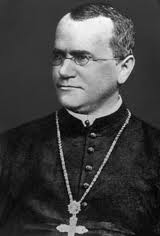 Gregor Mendel(1822 – 1884)
Germ or Legend(1822 – 1884)
Look at the characters below:
1) Who are their parents? What could they be called?
2) Why do they look like their parents?
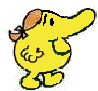 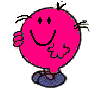 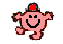 Inheritance
Most families have characteristics which we can see clearly from generation to generation.
Many characteristics like eye colour and dimples are inherited (passed on to you from your parents).
Inheritance
This resemblance of children to their parents is the result of genetic information passed on in gametes (sex cells).
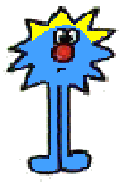 Inherited or Environmental
Sort into three lists inherited, environmental or not sure.
Add two of your own environmental and inherited characteristics.
Freckles
Being skinny
Blue eyes
Skin colour
Curly hair
Being tall
Liking Mozart
Tongue rolling
Dark hair
Dimples
Hating tuna
Genes and Chromosomes
The genetic information which is passed from generation to generation during reproduction is carried in the nucleus of your cells.

Define these terms:
Chromosomes
Genes
Alleles
Chromosomes
Each type of organism has a different number of chromosomes in their body cells.
Humans have 46 chromosomes, 23 from their mother and 23 from their father.
Turkeys have 82 chromosomes.
Some animals can cross breed to produce hybrids
Bit of fun - Guess the hybrid…
Zeedonk!


 Zebra and Donkey
In South Africa they are called zonkeys and are fairly common where zebras and donkeys are found in proximity to each other. Like mules, however, they cannot usually breed, due to an odd number of chromosomes disrupting meiosis.
Guess the hybrid…
Liger


 Lion and Tiger
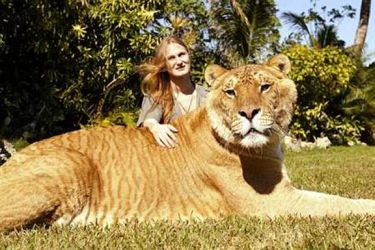 Hercules the liger is the biggest cat ever! He is over 10ft long and weighs over 60 stone!!
A Liger looks like a giant lion with diffused stripes. Some male ligers grow sparse manes. Like tigers, but unlike lions, ligers enjoy swimming.
Guess the hybrid…
Cama


 Camel and Llama
Though born even smaller than a Llama calf, the Cama had the short ears and long tail of a camel, no hump and llama-like cloven hooves rather than the dromedary like pads. The Cama apparently inherited the poor temperament of both parents
Guess the hybrid…
Zorse


 Zebra and Horse
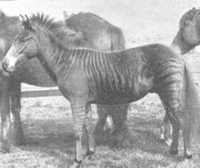 The zorse is shaped more like a horse than a zebra, but has boldly striped legs and, often, stripes on the body or neck. Like most other interspecies hybrids, it is infertile.
Guess the hybrid…
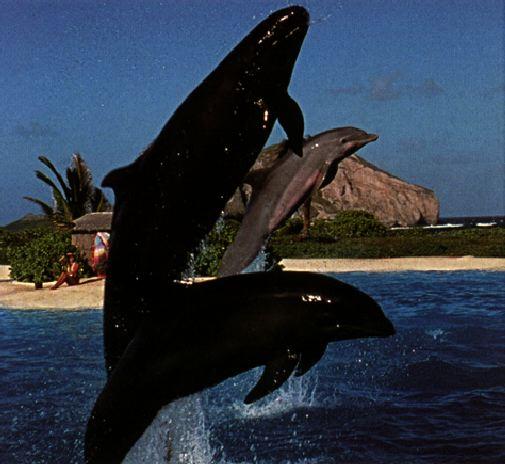 Wholphin


 Whale and Dolphin
A wolphin or wholphin is a rare hybrid, formed from a cross between a bottlenose dolphin Tursiops truncatus (mother), and a false killer whale Pseudorca crassidens (father). The wolphin's size, colour and shape are intermediate between the parent species. Named Kekaimalu, she has 66 teeth - intermediate between a bottlenose (88 teeth) and false killer whale (44 teeth). The wolphin proved fertile.
Hybrids
Animals of the same species have the same number of chromosomes.
Different species cannot usually interbreed- but some do to produce a hybrid.
Often the hybrid offspring is infertile – due to the amount of chromosomes it has.

	E.g Donkeys have 34 and horses have 32 so the offspring have 33 and the chromosomes cannot pair up!
Genes
Each of your chromosomes contains thousands of genes.
Each gene is a small section of DNA and controls a different characteristic.
The chromosomes are organised so that the genes controlling the same things are in the same place (locus)
Task:
Use a book or your internet enabled phone to write definitions of the following words:
Genetics
Dominant (genes)
Recessive (genes)
Phenotype
Genotype
Homozygous
Heterozygous
Architecture of a chromosome…
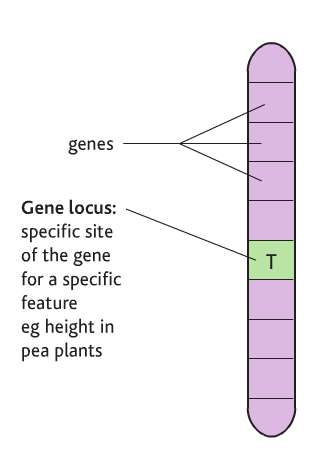 Contain 1000’s of genes

Homologous pairs carry the same genes – so you have 2 copies of the same gene

Genes are found at the same locus
Architecture of a chromosome…
Alleles are different versions of the same gene
HOMOLOGOUS (the same)
HETEROZYGOUS (HETEROZYGOTE)
HOMOZYGOUS (HOMOZYGOTE)
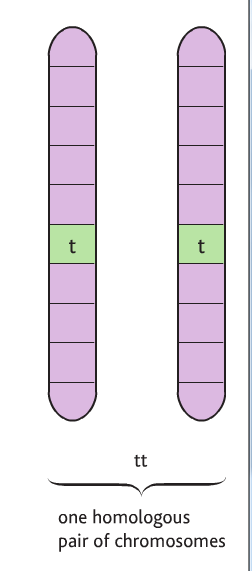 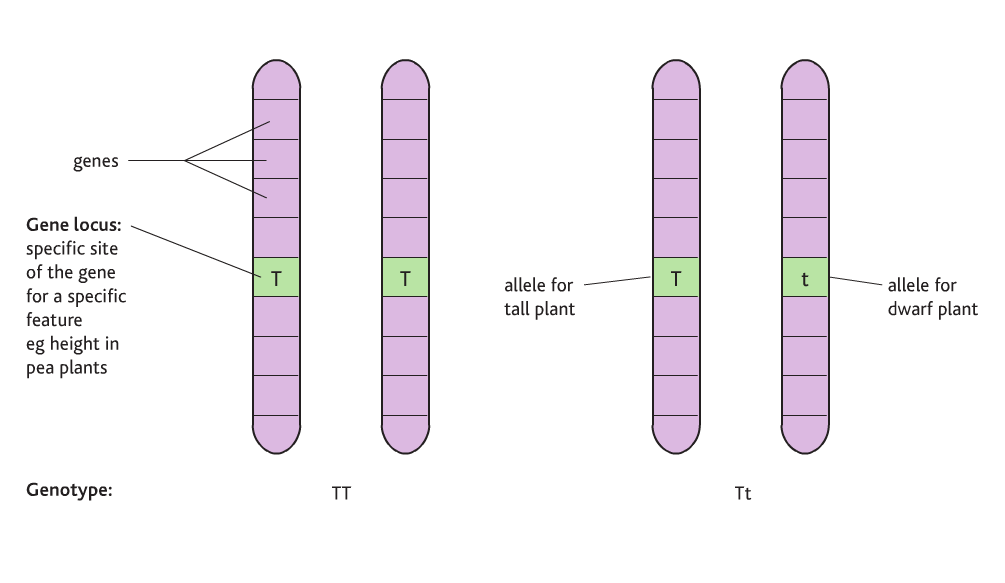 Alleles and phenotype
Some alleles are DOMINANT some are recessive
Dominant genes are ALWAYS expressed
Recessive genes are only expressed if they are homologous
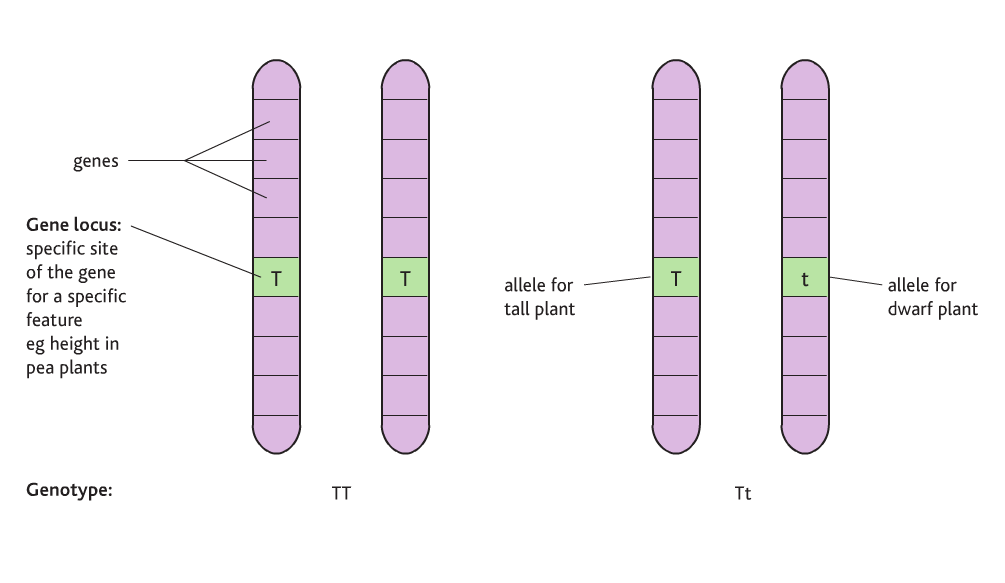 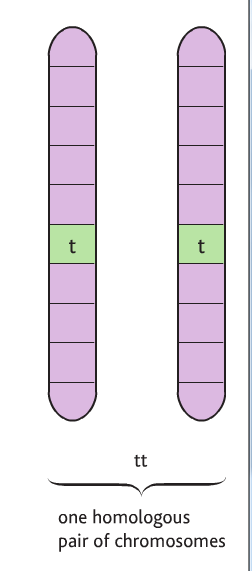 Cell Division
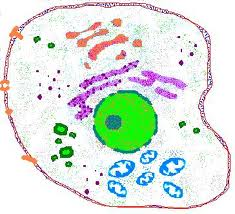 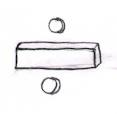 Genetics
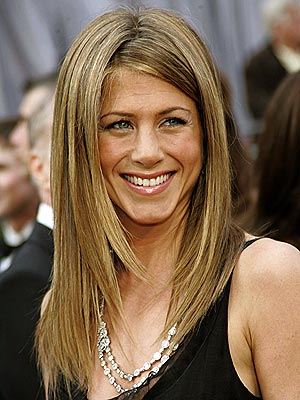 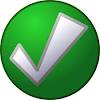 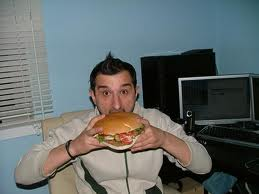 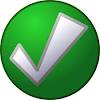 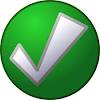 Chromosome
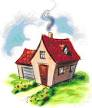 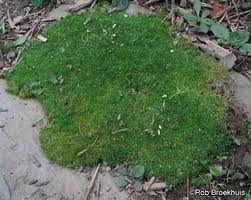 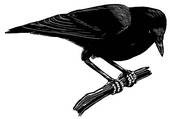 Mendel
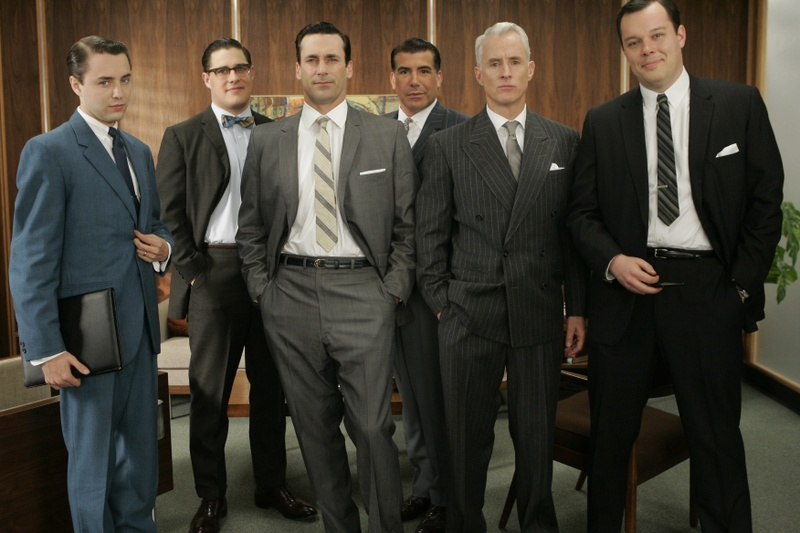 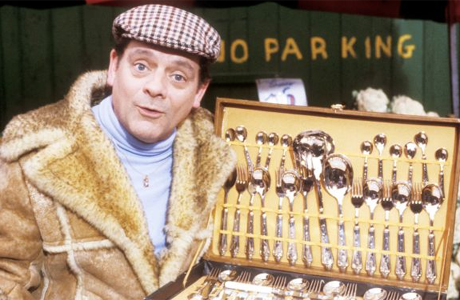 Nucleus
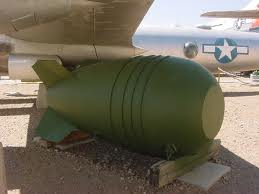 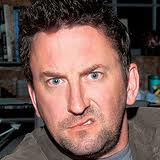 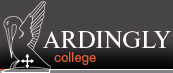 Testicle
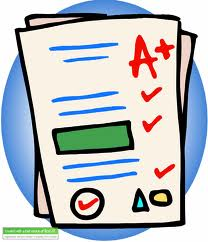 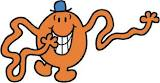 Homologous
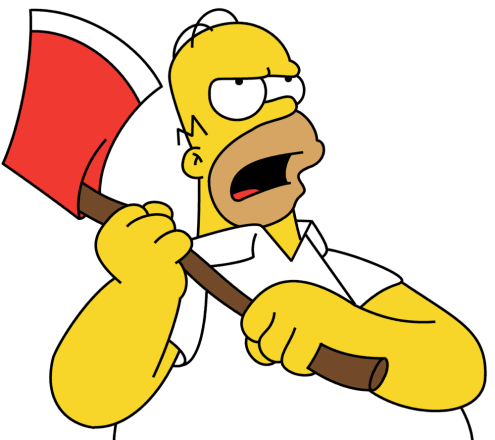 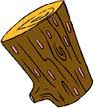 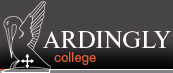 Dominant
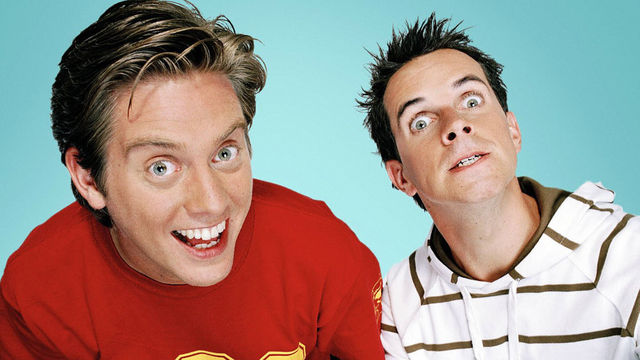 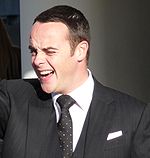 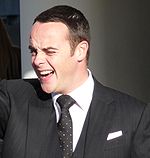 Recessive
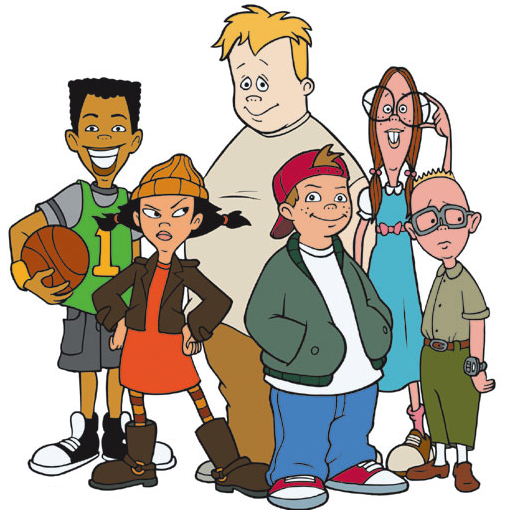 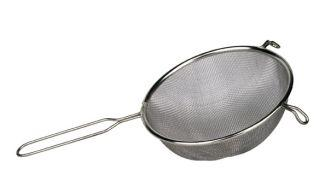 Allele
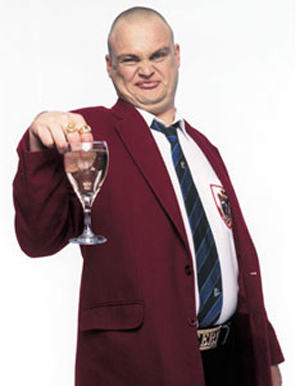 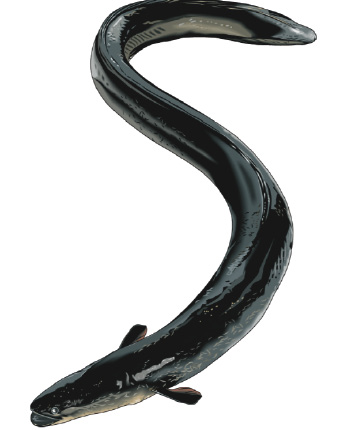 Fertilisation
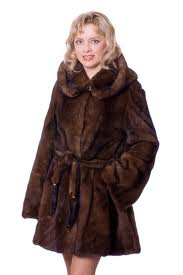 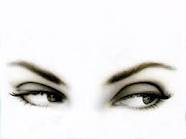 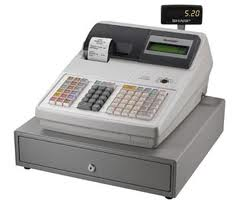 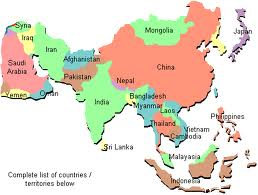 http://www.bbc.co.uk/news/10579512
ObjectivesI should be able to discuss…
Alleles as different forms of the same gene.
The principles of monohybrid and dihybrid Mendelian inheritance.
Anagrams
genotype, 
phenotype, 
dominant allele, 
recessive allele, 
codominant alleles, 
locus, 
homozygous, 
heterozygous, 
carrier 
test cross.
Peg Ye Ton
Pee Python
Told nail enamel
Vesicle leer seal 
Adolescent i'll moan 
soul c
GOSH MY OUZO 
 HUGE OYSTER OZ 
RICA ERR 
COT STRESS
Order?
Answers
Bingo
Genetic jargon revision test
What do these genetic terms mean?
gene
Section of DNA that codes for a particular trait or characteristic.
allele
A different form of a gene that codes for a different version of a characteristic.
genotype
A description of the pair of alleles present for a characteristic.
phenotype
The physical expression of the alleles.
What do these genetic terms mean?
homozygous
Pair of alleles that produce a characteristic that are the same, e.g. HH.
heterozygous
Pair of alleles that produce a characteristic that are different, e.g. Hh.
dominant
An allele that will always be expressed even when there is only one of these alleles present, represented by a capital letter.
recessive
An allele that will only be expressed when both alleles are of this type, represented by a lower case letter.
Gregor Mendel was born in 1822 in Czechoslovakia.
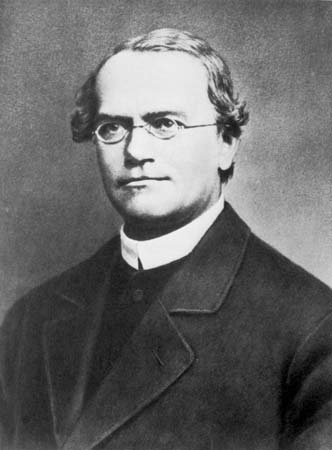 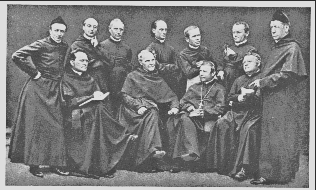 Mendel came from a very poor family and he decided to become a monk to get the education he desired.
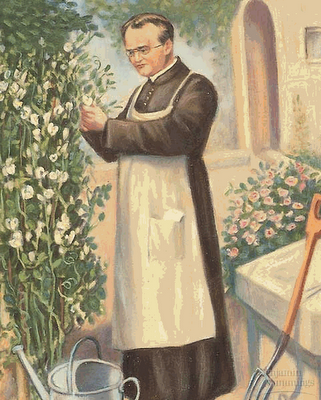 Mendel worked in the monastery gardens and he became fascinated with how peas grew.
Mendel carried out research into how characteristics were passed on in pea plants.

He kept detailed records of all his findings.
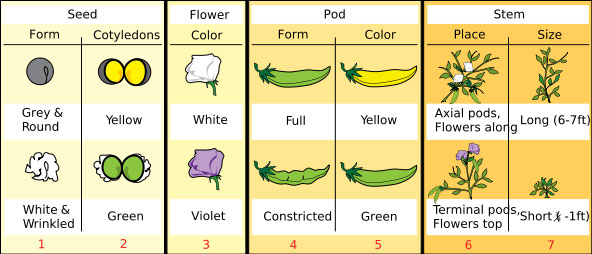 Mendel studied the patterns of how physical traits passed from one generation to the next using peas
Mendel Studied The Inheritance Patterns of These Following Physical Traits in Peas
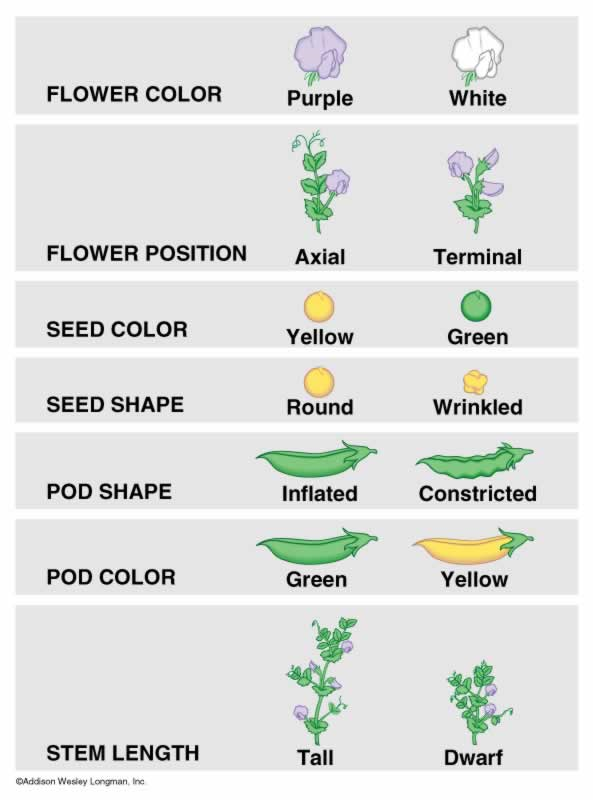 Seed (pea) shape
Round/Wrinkled	
Seed Color		
Yellow / Green
Seed Coat Color
	Gray / White
Pod Shape
	Smooth/Constricted
Pod Color	
Green / Yellow
Flower Position	
Axial / Terminal
Plant Height
	Short / Tall
Flower Color
	Purple / White
Wrinkled PeasRound Peas
He published a book of his findings in 1866, when he was 44 years old.

People did not understand his theories as no one had seen chromosomes.

He died 20 years later with no one taking notice of his work.
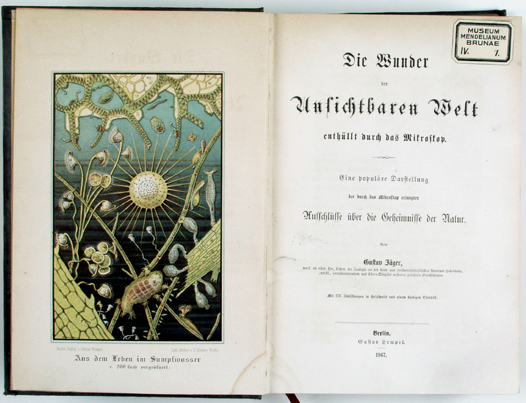 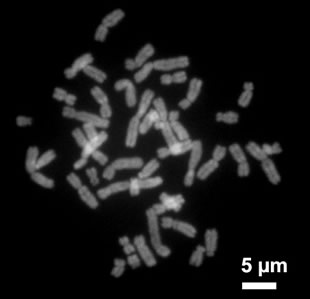 16 years after his death people could finally see chromosomes through a microscope and he was given the recognition for his findings.
An Example of How Traits Passed from Parent to first offspring generation
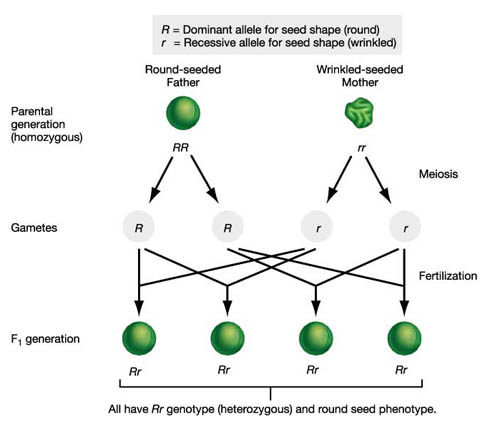 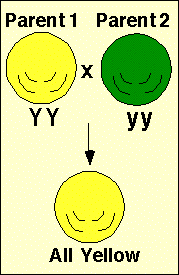 He came to the conclusion that some characteristics were dominant over others and they were never mixed.
All of the peas of the next (hybrid) generation were smooth.  	Why weren’t there any wrinkled peas?	Why weren’t there any sort – of 	wrinkled/sort of smooth peas?
But when he allowed that first new (hybrid) generation of pea plants to self pollinate………….
9 Round Peas & 3 Wrinkled Peas
What Happened ???????????
When Mendel Cross pollinated Pea plant with different traits, only one trait seemed to be “expressed” in that firs generation of offspring.  This trait “dominated” the other.
Yet, when that first generation of plants were self pollinated, on average, three of every four plants had the dominant trait, and one of every three had the weaker or recessive trait.
After he analyzed his results:
Mendel concluded that individual factors (genes) that do not blend with one another control each trait in living things.

Each of the traits that Mendel studied was controlled by one gene that occurred in two contrasting forms.  These different forms are now referred to as alleles.
Mendel also concluded that some of these factors (genes) are dominant, (smooth peas/purple flowers) whereas others (wrinkled peas/white flowers) are recessive.
Online Mendel
Task:
http://www2.edc.org/weblabs/Mendel/mendel.html
Instructions:
Lesson 9 - Mendels Experiments Instructions.pdf
Modern Genetic experiments
Organism must be CHEAP and EASY to use (breeds fast!)

Short life cycle so that results of crosses can be seen

Produce large numbers of offspring so that results are statistically relevant

Have clearly distinguishable characteristics



E.g. Drosophila melanogaster (fruit fly)
       Pea plants
       Aspergillus spp.
       Bacteria
1. In a monohybrid cross of a brown male hamster (from a very long line of brown only hamsters) and a black female hamster (from a very long line of black only hamsters) all the offspring produced are brown.
a) What are the genotypes of the male and female?
b) What are the genotypes of the offspring?
c) If you mate 2 of the F1 offspring with each other, what phenotypes of offspring will be expected in the F2 and in what proportions would you expect them?
2. Length of fur is also genetically determined. The allele L produces long fur and its corresponding allele, l, produces short fur. Long fur is dominant to short.
• You mate 2 hamsters. Both heterozygous for brown long fur. Would you expect any of the offspring to have black short fur? If so, what proportion would have black short fur?
• What proportion would have black long fur?
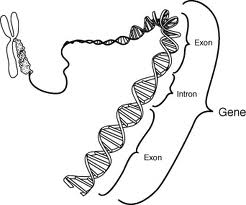 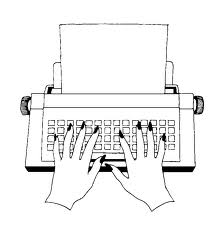 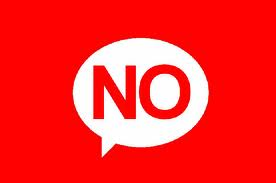 [Speaker Notes: Genotype]
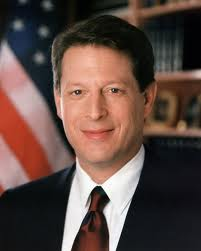 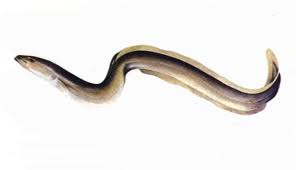 [Speaker Notes: Allele]
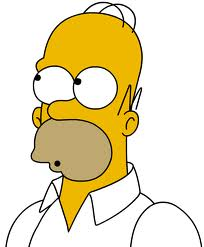 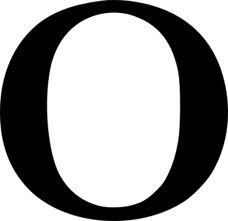 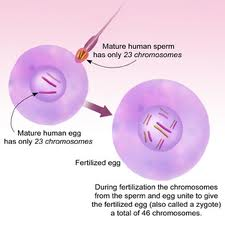 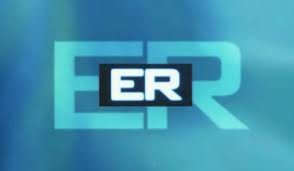 [Speaker Notes: Homozygote]
P
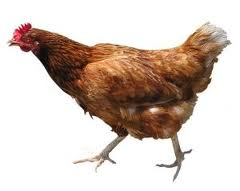 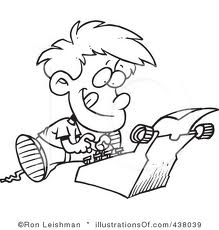 O
[Speaker Notes: Phenotype]
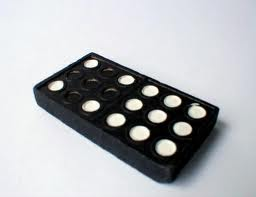 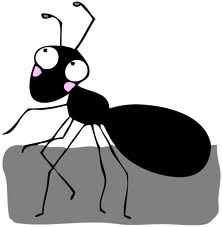 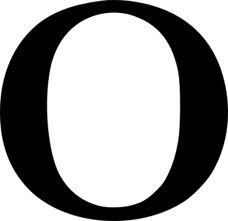 [Speaker Notes: Dominant]
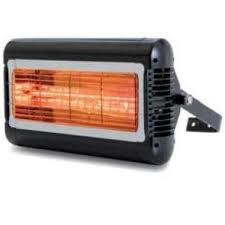 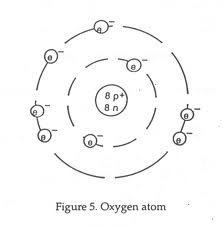 A
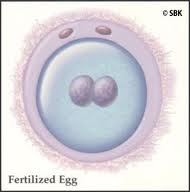 [Speaker Notes: Heterozygote]
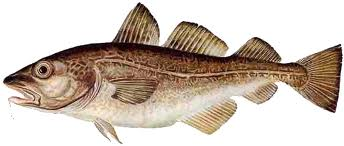 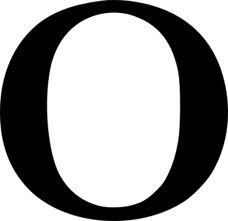 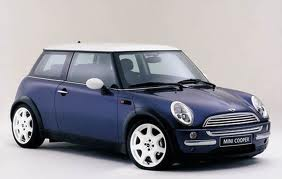 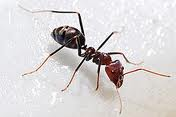 i
[Speaker Notes: Codominant]
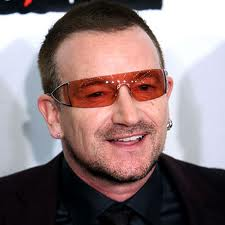 - B + M
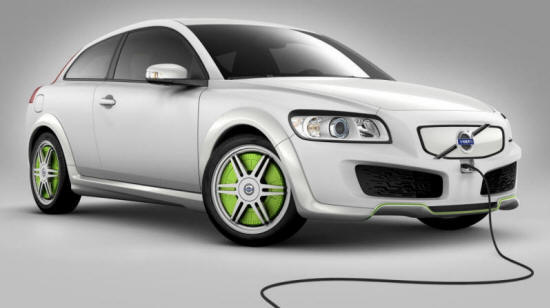 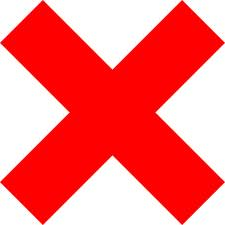 [Speaker Notes: Monohybrid cross]
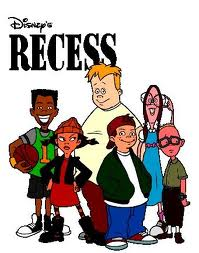 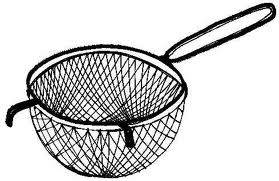 [Speaker Notes: Recessive]
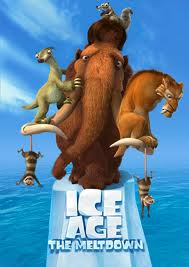 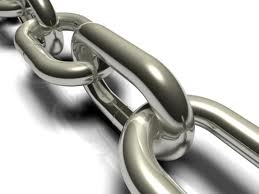 [Speaker Notes: linkage]
E
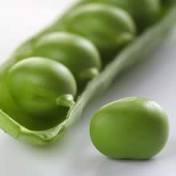 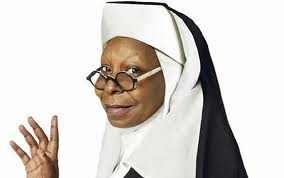 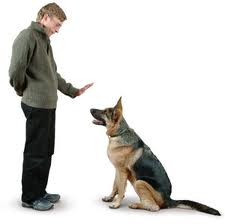 TER
[Speaker Notes: Epistasis]
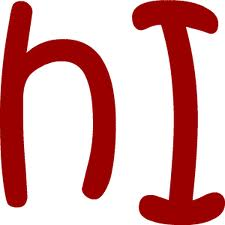 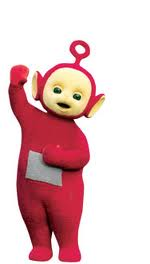 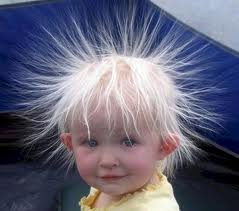 [Speaker Notes: Hypostatic]
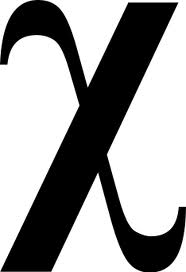 d
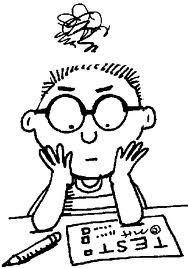 [Speaker Notes: Chi-squared test]
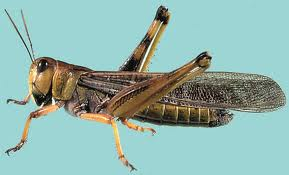 T
[Speaker Notes: Locus]
Alleles as different forms of the same gene.
An understanding of the principles of monohybrid and dihybrid
Mendelian inheritance. Chi squared. Codominance. Linkage.
Sex linkage as illustrated by haemophilia.
11/02/2014
Mr A Lovat
77
Chi-Square Table
Using the Table
In our example of 290 purple to 110 white, we calculated a chi-square value of 1.333, with 1 degree of freedom.
Looking at the table, 1 d.f. is the first row, and p = 0.05 is the sixth column.  Here we find the critical chi-square value, 3.841.
Since our calculated chi-square, 1.333, is less than the critical value, 3.841, we “fail to reject” the null hypothesis.  Thus, an observed ratio of 290 purple to 110 white is a good fit to a 3/4 to 1/4 ratio.
Another Example: from Mendel
Finding the Expected Numbers
You are given the observed numbers, and you determine the expected proportions from a Punnett square.
To get the expected numbers of offspring, first add up the observed offspring to get the total number of offspring.  In this case, 315 + 101 + 108 + 32 = 556.
Then multiply total offspring by the expected proportion:  
       --expected round yellow = 9/16 * 556 = 312.75
       --expected round green = 3/16 * 556 = 104.25
       --expected wrinkled yellow = 3/16 * 556 = 104.25
       --expected wrinkled green = 1/16 * 556 = 34.75
Note that these add up to 556, the observed total offspring.
Calculating the Chi-Square Value
Use the formula.
X2 = (315 - 312.75)2 / 312.75  
       +  (101 - 104.25)2 / 104.25  
       +  (108 - 104.25)2 / 104.25
       + (32 - 34.75)2 / 34.75  
     
     =  0.016 + 0.101 + 0.135 + 0.218 
     = 0.470.
D.F. and Critical Value
Degrees of freedom is 1 less than the number of classes of offspring.  Here, 4 - 1 = 3 d.f.
For 3 d.f. and p = 0.05, the critical chi-square value is 7.815.
Since the observed chi-square (0.470) is less than the critical value, we fail to reject the null hypothesis.  We accept Mendel’s conclusion that the observed results for a 9/16 : 3/16 : 3/16 : 1/16 ratio.
It should be mentioned that all of Mendel’s numbers are unreasonably accurate.
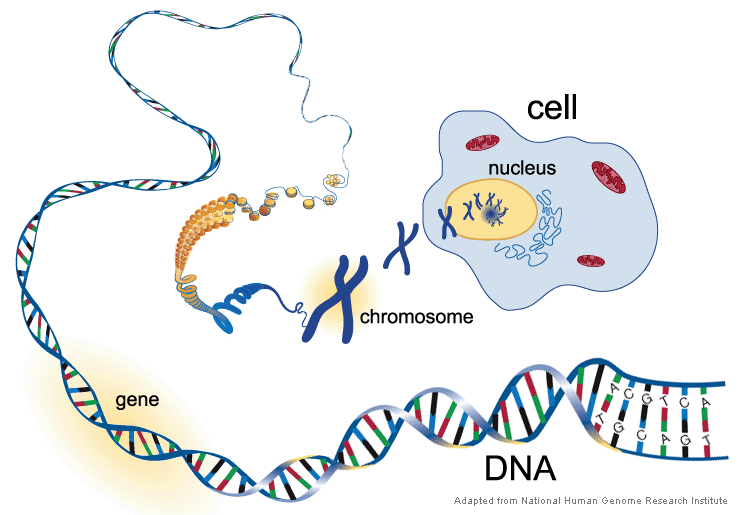 DNA deoxyribonucleic acid (Higher Tier)
DNA is made up of four different bases.
Three bases make one amino acid.
A gene is made up of hundreds of these bases.
A mutation can change the structure of the protein.
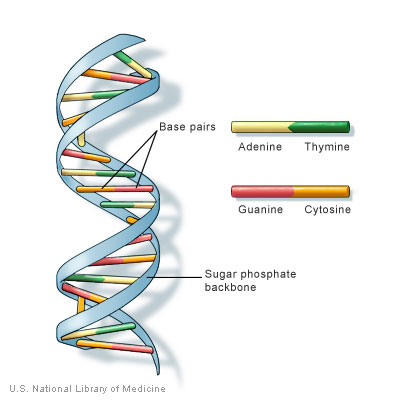 DNA Fingerprints
The unique pattern in your DNA can be used to identify you
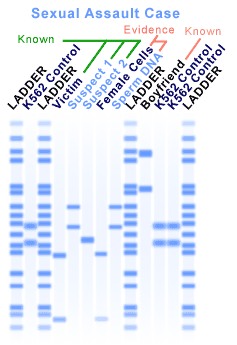 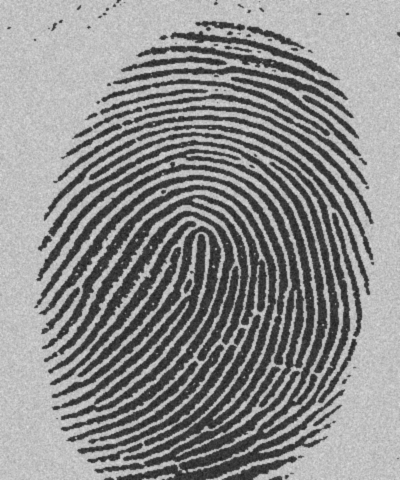 How can you tell who’s saliva sample this is?
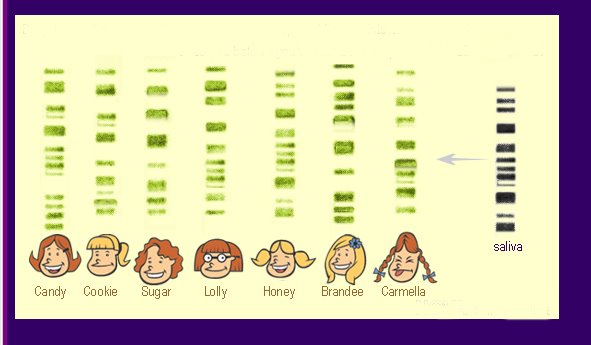 http://www.youtube.com/watch?feature=player_embedded&v=NWqgZUnJdAY
Genotype
Recessive
Chromosome
Allele
Phenotype
Gametes
Gene
Homozygous
Heterozygous
DNA
Genotype
Alternative forms of a gene
Recessive
Genetic make up of an individual
Chromosome
Sex Cell – egg (Ovum) or Sperm
Allele
The two alleles present are different
Phenotype
Strands of DNA
Gametes
The two alleles present are the same
Gene
Physical appearance of a gene
Homozygous
DeoxyriboNucleic Acid
Heterozygous
Sections of DNA (chromosome) that determine inherited characteristics
DNA
The characteristics of this allele will only be seen if there is no dominant gene present
ObjectivesI should be able to…
. 3.18  describe patterns of monohybrid inheritance using a genetic diagram 
. 3.20  predict probabilities of outcomes from monohybrid crosses
Task 2: Read the information about John and Carl then answer the questions below:


Describe Carl’s phenotype (grade C) ____________________________________________________________________________________________
What is Carl’s genotype (grade B)?
______________________________________________

What could John’s genotype be (grade B)?
____________________________________________________________________________________________
Why can we not be sure exactly what Carls genotype is? (Grade B/A) ____________________________________________________________________________________________ ____________________________________________________________________________________________
Task 1: Use the table below to match each of the keywords in the word bank to its definition (grade D/C)
Word bank: 
Phenotype ; Dominant ;Genotype ; Recessive  ; Allele
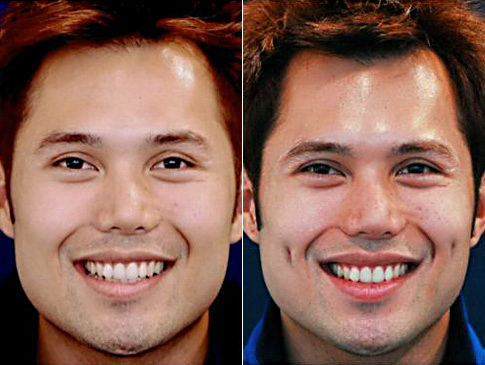 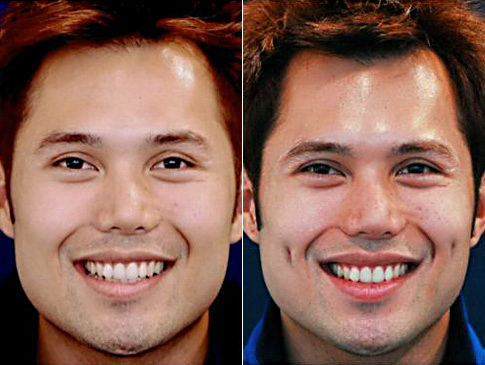 Carl
John
Like all human beings, John and Carl each have two copies of the gene that controls whether or not they have dimples.

The version of the gene (allele) that causes dimples is dominant. It has the letter “D”.

The allele that causes you to not have dimples is recessive. It has the letter “d”.
[Speaker Notes: Students to complete questions.]
Monster design:
What characteristic will my monster pass on?
Parents Genotypes:
Alleles in sex cells:
Possible  genotypes of offspring:
[Speaker Notes: Students to use the table at the top of the page to determine the genotype of an imaginary animal. For each characteristic they flick a coin; heads their monster has a dominant allele, tails a recessive. They need to flip the coin twice for each characteristic i.e. For skin colour Head + Tails = genotype Rr. 

Students complete the table then using the phenotype information draw a sketch of their monster in the box on the bottom left. 

Then students work with a partner to breed their monsters together. They select one characteristic and use the genetic cross diagram (bottom right) to work out the genotypes of potential offspring.  This could lead into a discussion on creating new variations.......]
http://news.bbc.co.uk/1/hi/uk/7569064.stm
Harry Potter Genetics
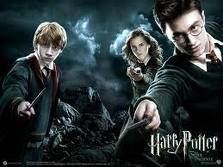 Revision of key words 1
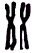 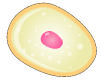 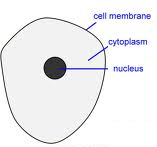 Different forms of the same gene are called alleles
Different forms of the same gene are called alleles
Different forms of the same gene are called alleles
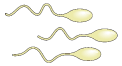 Each gene controls a different feature (e.g. eye colour)
Each gene controls a different feature (e.g. eye colour)
Each gene controls a different feature (e.g. eye colour)
We have 23 pairs (or 46 single) chromosomes.
We have 23 pairs (or 46 single) chromosomes.
We have 23 pairs (or 46 single) chromosomes.
A gene is a short section of the chromosome
A gene is a short section of the chromosome
A gene is a short section of the chromosome
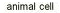 Chromosomes are found in the nucleus
Chromosomes are found in the nucleus
Chromosomes are found in the nucleus
…except for the sex cells (egg and sperm)
…except for the sex cells (egg and sperm)
…except for the sex cells (egg and sperm)
Chromosomes are found in pairs in most cells…
Chromosomes are found in pairs in most cells
Chromosomes are found in pairs in most cells…
Revision of key words 2
For each characteristic, a child inherits one allele from the mother and one allele from the father.
This means that we have two alleles for every characteristic (e.g. eye colour).
The alleles in a pair can be the same as each other or different.
Alleles can be dominant or recessive.
Revision of key words 3
B = brown eye allele
b = blue eye allele
There are only dominant brown eye alleles so the child will have brown eyes.
There are only dominant brown eye alleles so the child will have brown eyes.
There are only dominant brown eye alleles so the child will have brown eyes.
2 dominant alleles
	BB
2 recessive alleles
	bb
1 dominant and 1 recessive allele
	Bb
There are only recessive blue eye alleles so the child will have blue eyes.
There are only recessive blue eye alleles so the child will have blue eyes.
There are only recessive blue eye alleles so the child will have blue eyes.
The dominant brown eye allele ‘wins’ so the child will have brown eyes.
The dominant brown eye allele ‘wins’ so the child will have brown eyes.
The dominant brown eye allele ‘wins’ so the child will have brown eyes.
Discussion Task:
Is the ‘magical allele’ dominant or recessive?
Discuss the following information with your partner and use it to decide whether the ‘magical allele’ is dominant or recessive.
Harry’s parents were both wizards.
  Ron’s parents are both magical – and all 
   of his brothers and sisters are witches and   
   wizards too. 
  Both of Hermione’s parents are Muggles 
   but she has still inherited magical abilities.
Harry’s mum’s family
Remember:
 The ‘magical’ (m) allele is RECESSIVE
 The ‘muggle’ (M) allele is DOMINANT
Your task:
Mm
Mm
Harry’s grandparents
M
m
M
m
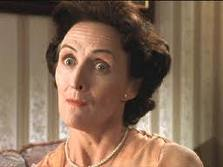 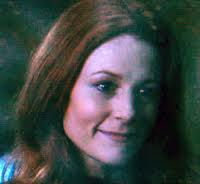 MM
Mm
mM
Harry’s mum
mm
Aunt Petunia
Muggle
Muggle
Muggle
MAGIC
So, what was the % chance of  Harry’s mum being magic?
The Dursley family
Remember:
 The ‘magic’ (m) allele is RECESSIVE
 The ‘muggle’ (M) allele is DOMINANT
Your task:
Aunt Petunia
Uncle Vernon
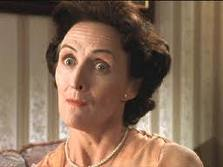 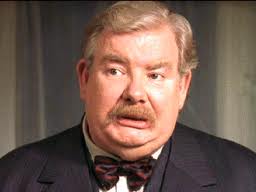 MM
Mm
M
m
M
M
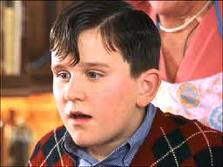 Cousin Dudley
MM
MM
mM
mM
Muggle
Muggle
Muggle
Muggle
So, what was the % chance of  Dudley being magic?
The Weasley family
Your task:
Mr Weasley
Mrs Weasley
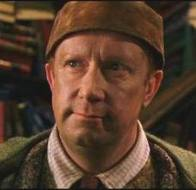 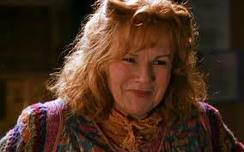 mm
mm
m
m
m
m
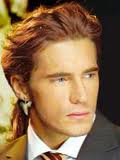 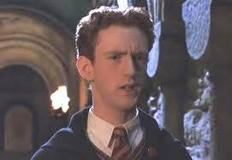 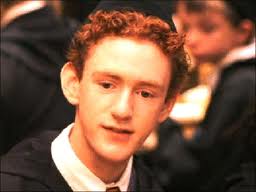 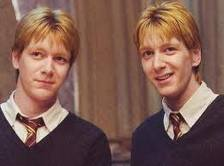 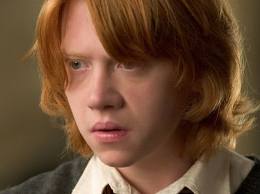 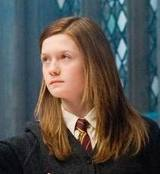 Charlie Weasley
Percy Weasley
Fred and George Weasley
Ron    Weasley
Ginny Weasley
Bill     Weasley
mm
mm
mm
mm
MAGIC
MAGIC
MAGIC
MAGIC
What was the % chance of  the Weasley children being magic?
Muggle-born witches and wizards
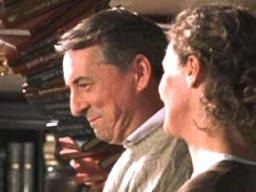 Hermione’s mum and dad are both Muggles…
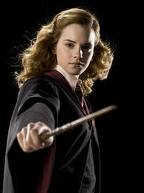 (Some people question how Muggles are able to produce magical children. It is likely that they would have a magical ancestor, possibly several generations ago.)
…but Hermione is a witch.
What combination of alleles must                             Mr and Mrs Granger have?
Is it possible for a child with one magical parent and one Muggle parent to be born with magical abilities?
(Voldemort (Tom Riddle) was a half-blood as his father, another Tom Riddle (snr) was a Muggle and his mother was pure-blood.)
Squibs
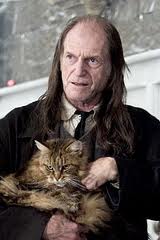 A Squib is a child born to magical parents but who has no magical ability.
(It is often considered embarrassing to have a Squib in the family.)
So how come Argus Filch is a Squib even though both of his parents are magic?
Your task:
One way of drawing genetic cross diagrams…
Another way of drawing genetic cross diagrams… Punnet squ...
Choose 2 examples of Harry Potter genetics.
Draw a genetic cross diagram for each one.
Next to each diagram, give the % chance of a child being a witch or wizard in that family.
1. Mm and Mm  (The Grangers or Harry’s mum’s family)
2. mm and mm  (The Weasleys)
3. MM and Mm  (The Dursleys)
4. MM and mm
5. Mm and mm  (Voldemort’s family)
Slide 5
Slide 7
Slide 6
Extension task:
Your task:
Write a paragraph to explain how witches and wizards can be born of Muggle parents.
Add another paragraph to explain why it is very rare for Squibs to be born into wizarding families.
Mr and Mrs Weasley have had 6 boys and 1 girl.    If they had another child, what would be the % chance of it being a girl? Draw a genetic cross diagram to help you explain. (Girl = XX. Boy = XY)
One way of drawing genetic cross diagrams…
Your task:
Father’s alleles
Mother’s alleles
Mm
Mm
M
m
M
m
MM
Mm
mM
mm
Another way of drawing genetic cross diagrams…Punnet squares
Another way of drawing genetic cross diagrams…Punnet squares
Another way of drawing genetic cross diagrams…Punnet squares
Mother’s alleles  →
Another way of drawing genetic cross diagrams…Punnet squares
Mother’s alleles  →
Father’s alleles  ↓
Another way of drawing genetic cross diagrams…Punnet squares
Mother’s alleles  →
Father’s alleles  ↓
Your task:
Another way of drawing genetic cross diagrams…Punnet squares
Mother’s alleles  →
Father’s alleles  ↓
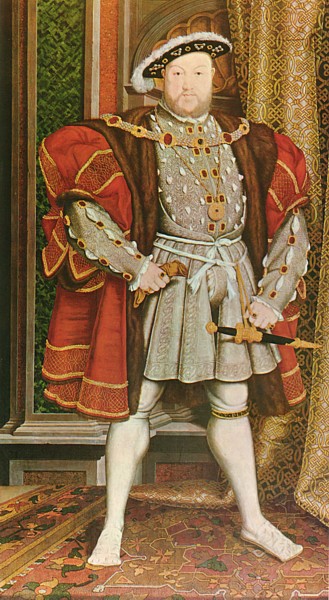 You should be able to discuss…
Alleles as different forms of the same gene.
An understanding of the principles of monohybrid and dihybrid Mendelian inheritance. Chi squared. Codominance. Linkage.
Sex linkage as illustrated by haemophilia.
11/02/2014
Mr A Lovat
116
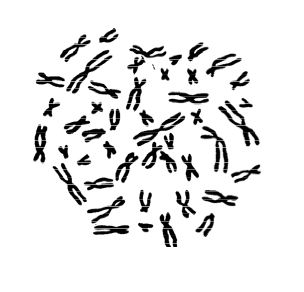 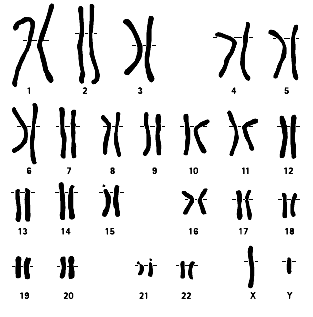 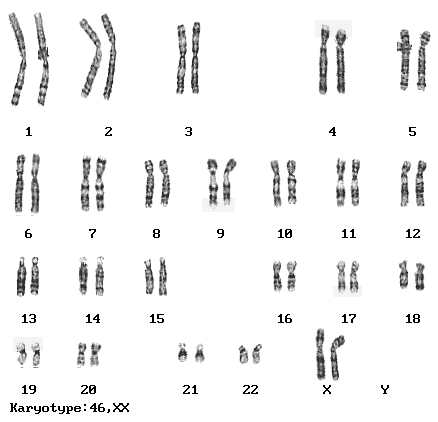 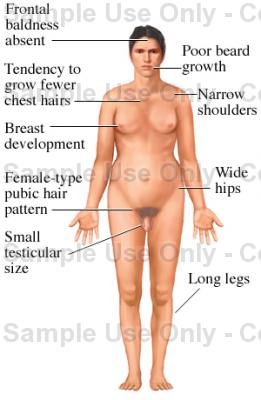 Caster Semenya
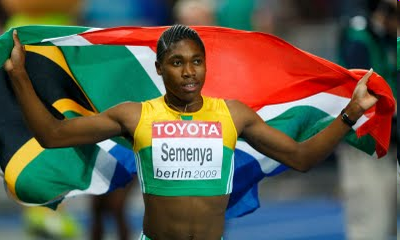 Write down the sex chromosomes during the chorus…
http://www.youtube.com/watch?v=WDswiT87oo8
Sex linkage occurs when the genes for a certain characteristic are carried on the sex chromosomes.

They do not determine the sex of the organism, they just happen to occur on the sex chromosomes.
The Y chromosome is shorter than the X chromosome, so it carries fewer alleles.
The allele for colour vision is carried on the part of the X chromosome that is missing from the Y chromosome.

There is a recessive allele that causes colour blindness.

Females inherit 2 alleles for colour vision, one on each X chromosome, if they inherit one faulty allele, they are unaffected.

Males only inherit one allele from their mother, if they inherit the faulty allele they are colour blind.

As a result, colour blindness is more prevalent in males.
http://www.youtube.com/watch?v=CWyrp3hu4KE
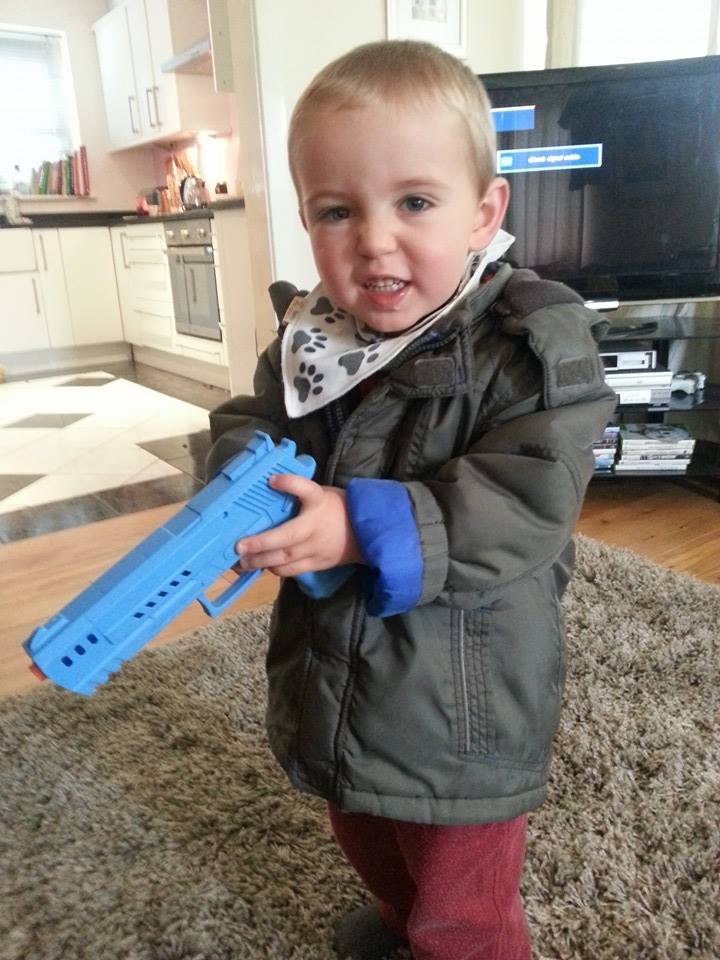 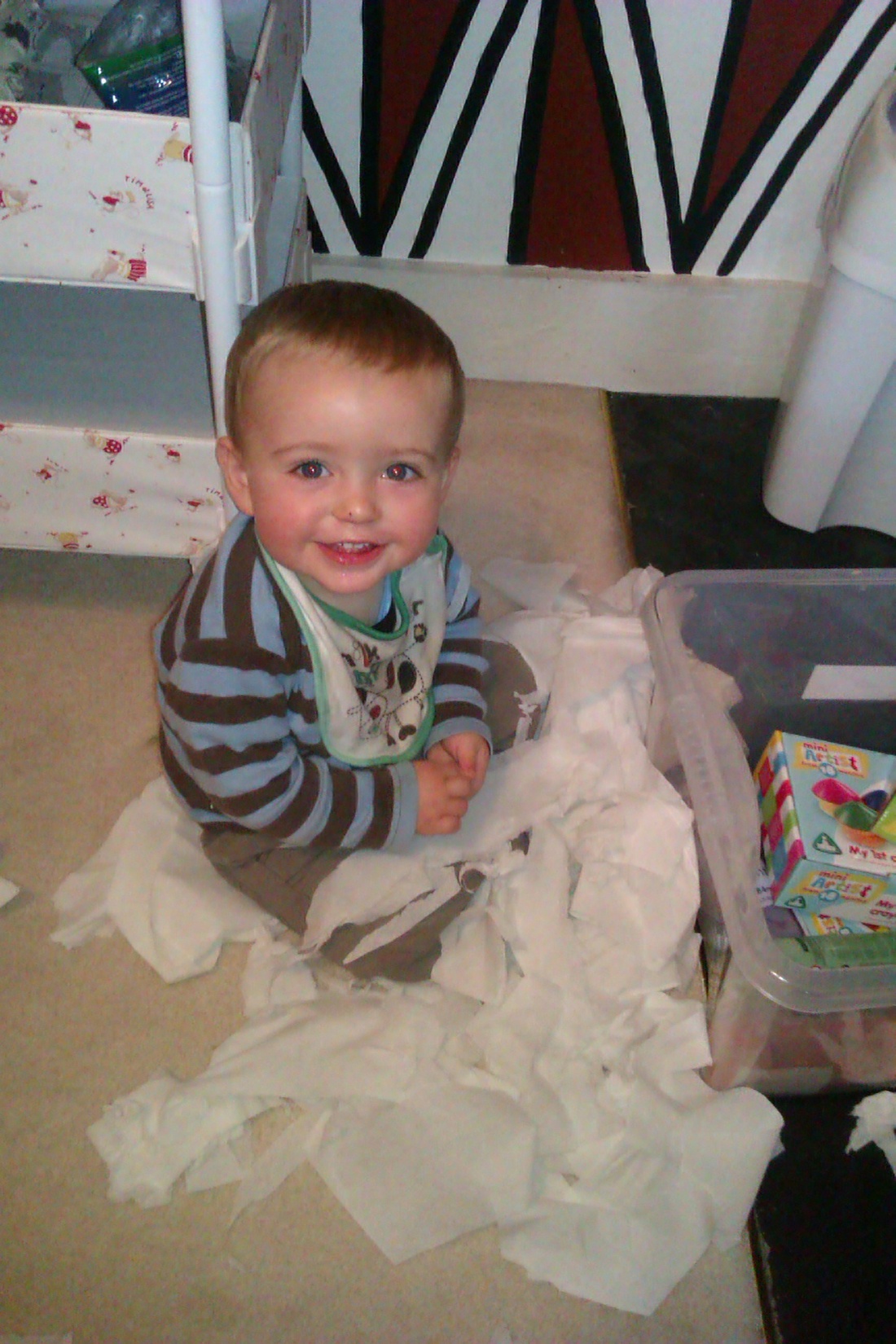 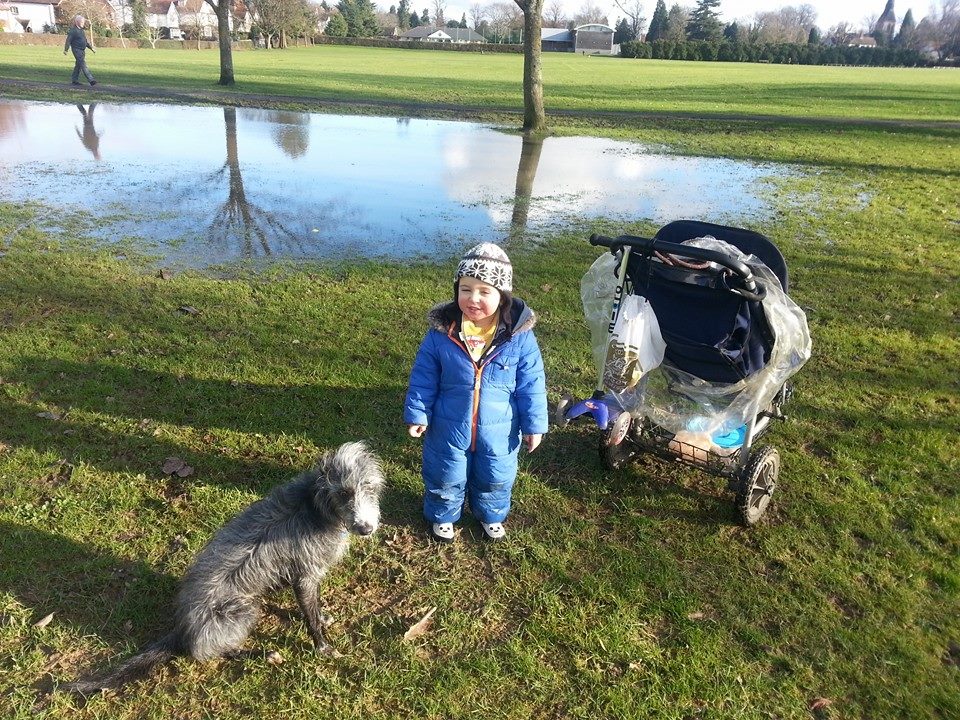 11/02/2014
Mr A Lovat
127
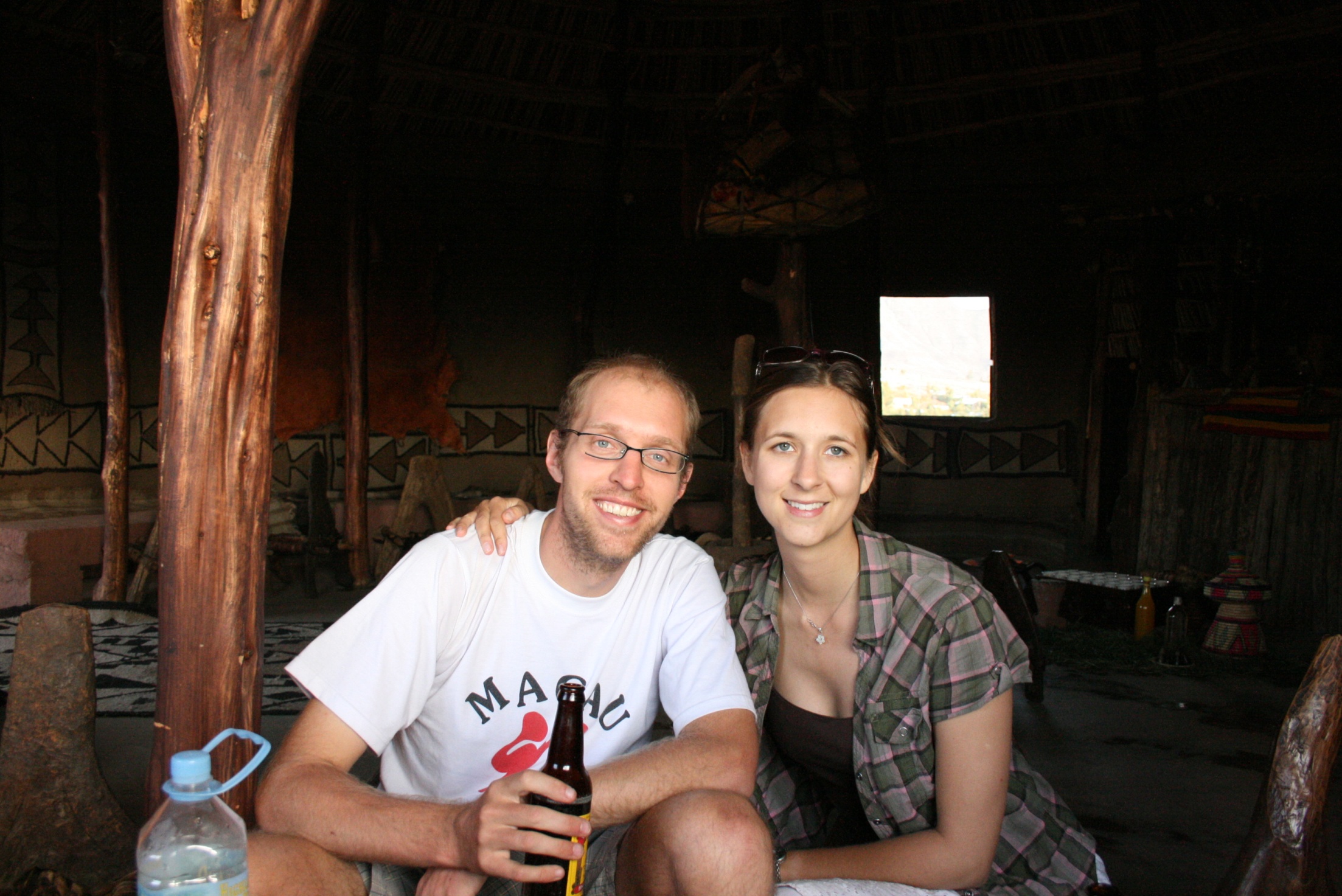 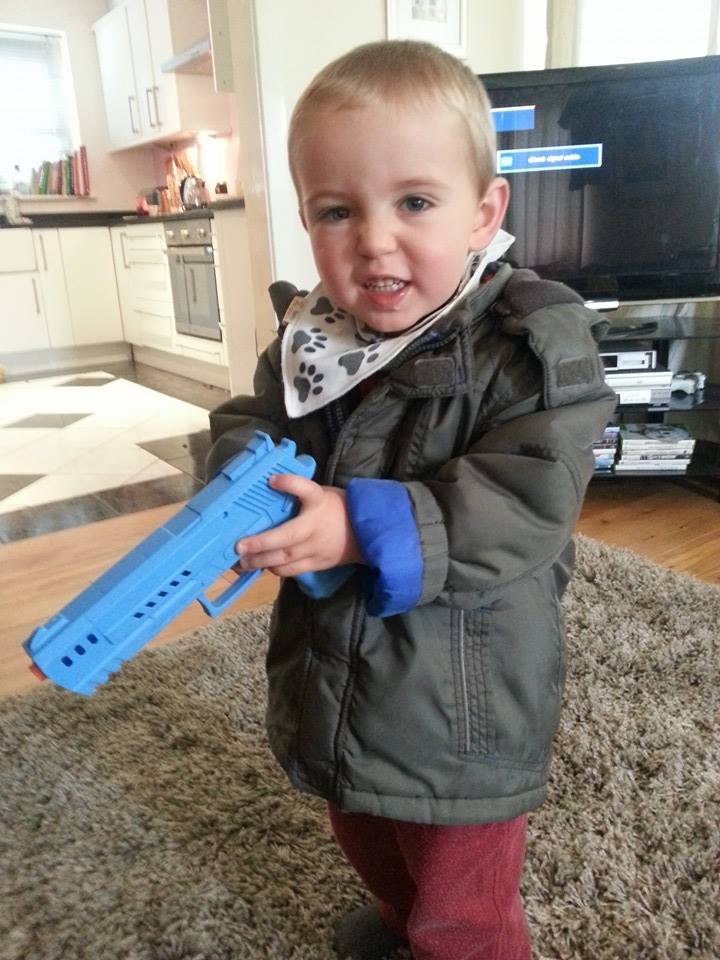 Haemophilia is another example of  sex linked inheritance, where females can be unaffected carriers, but males will suffer from the disease if they inherit the faulty allele.
Normal		Carrier
Normal			Sufferer
Tortoiseshell Cats

All tortoiseshell cats are female, this is because the allele for coat colour is carried on the X chromosome.

If a female cat inherits a black allele and a ginger allele she will be tortoiseshell.
XBXG

A male cat can only inherit one of these alleles so he will be either black or ginger.
XBY or XGY
X Chromosome Inactivation

Early in a female’s embryonic development, one of the X chromosomes is inactivated. This supercoils to form a Barr Body.

This occurs randomly in each cell, so all the cells that descend from that cell will have either their maternal or paternal X chromosome switched off.

Tortoiseshell cats will have a unique pattern depending upon which chromosome is switched off, as one carries the black gene and one carries the orange gene.
Lethal Genes

Some genes when expressed in the homozygous condition can be fatal for the developing embryo, e.g. the manx cat
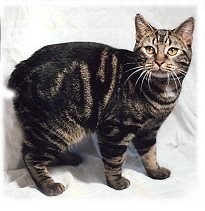 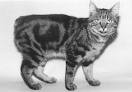 The manx gene is dominant over the gene that produces a tail.

If the cat inherits a heterozygous allele combination the gene will be expressed and the cat will not have a tail.

If the cat inherits a homozygous dominant allele the combination, the foetus will not survive.
Birds, insects like butterflies, frogs and some species of fish have a different system for determining gender. In these animals it is the female gamete that determines the sex of an individual. Female gametes can either contain a Z chromosome or a W chromosome. Male gametes contain only the Z chromosome. Females of these species are ZW and males are ZZ.
http://www.nature.com/news/2004/041025/full/news041025-1.html
Questions

1. The genotype and phenotype of certain cat coat colours are shown in the table:
A breeder has a number of black, ginger, and tortoiseshell cats.

If she wants all the female kittens to be tortoiseshell, what are the genotypes and phenotypes of the parents she should use?

What will be the phenotypes of the male kittens in the crosses you have suggested?
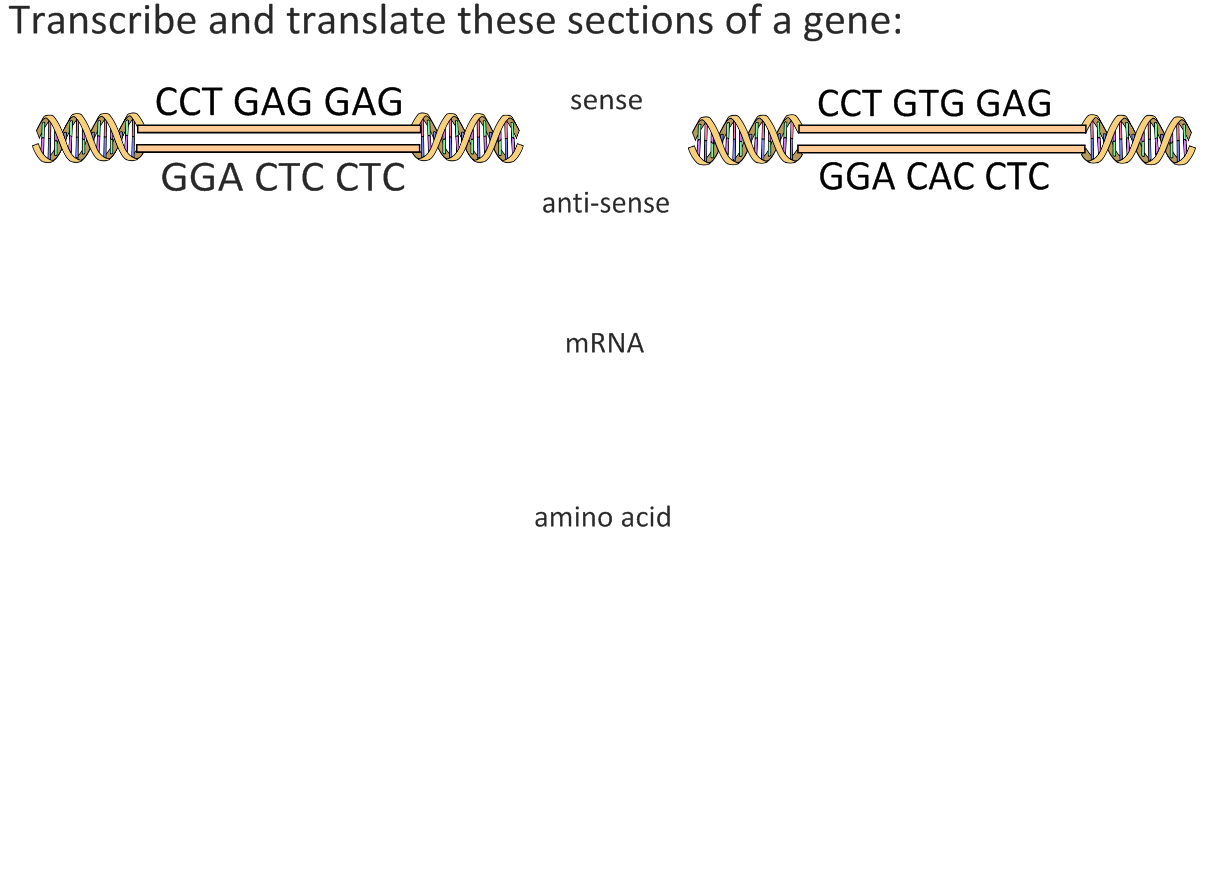 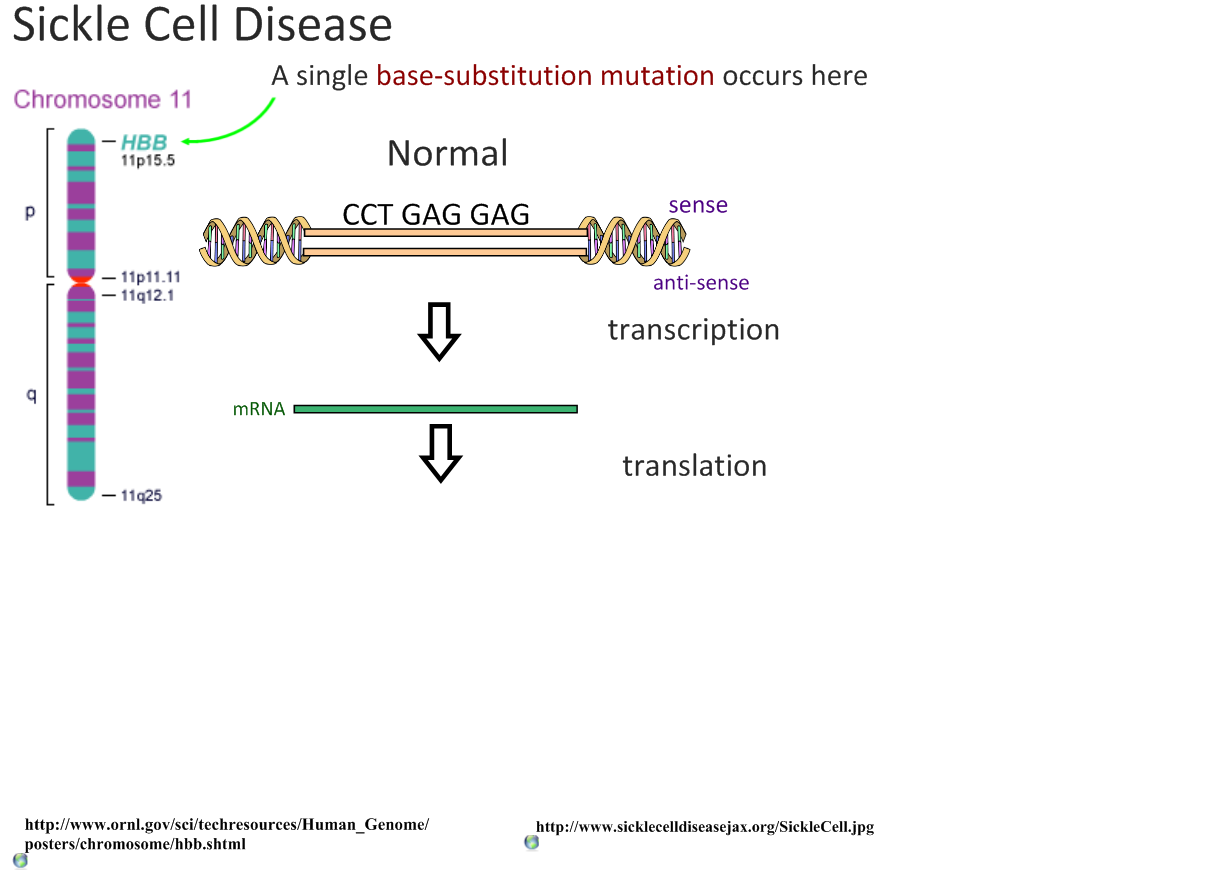 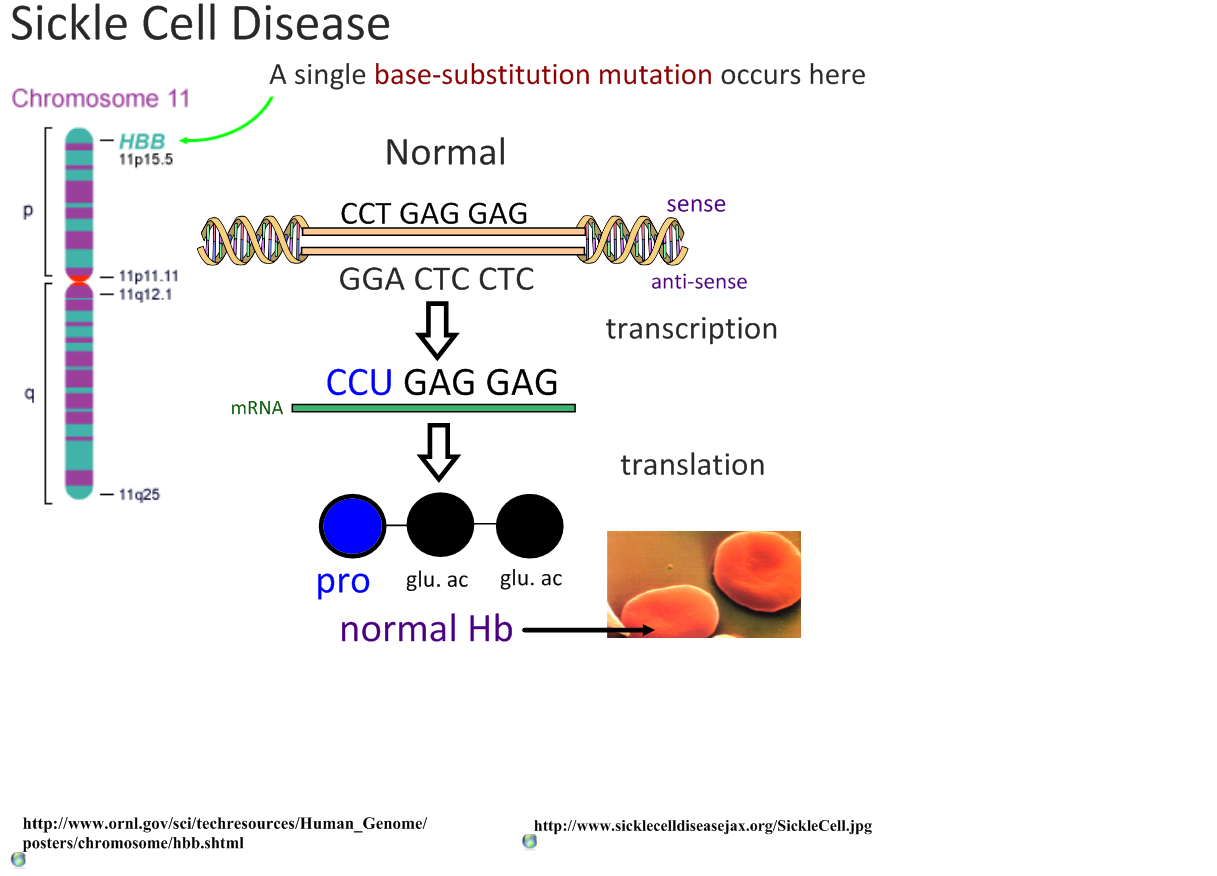 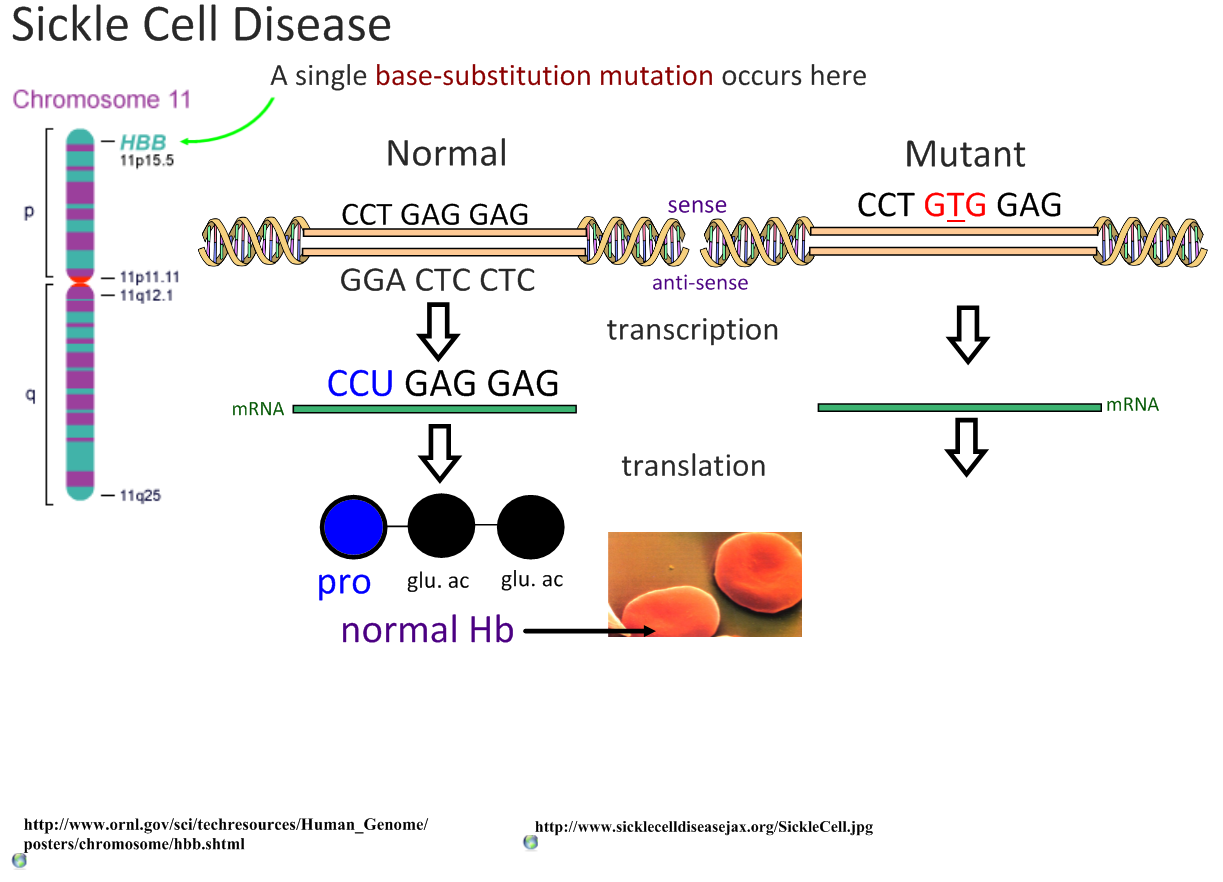 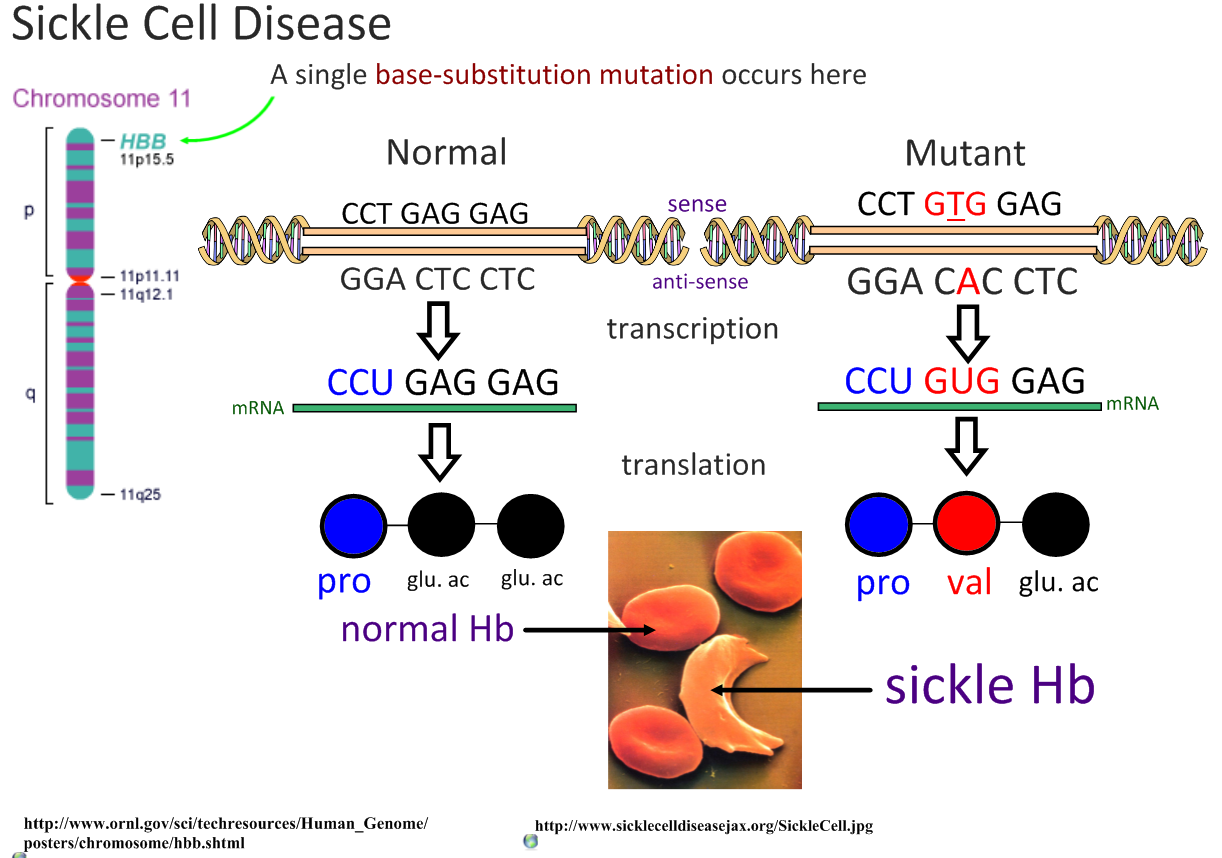 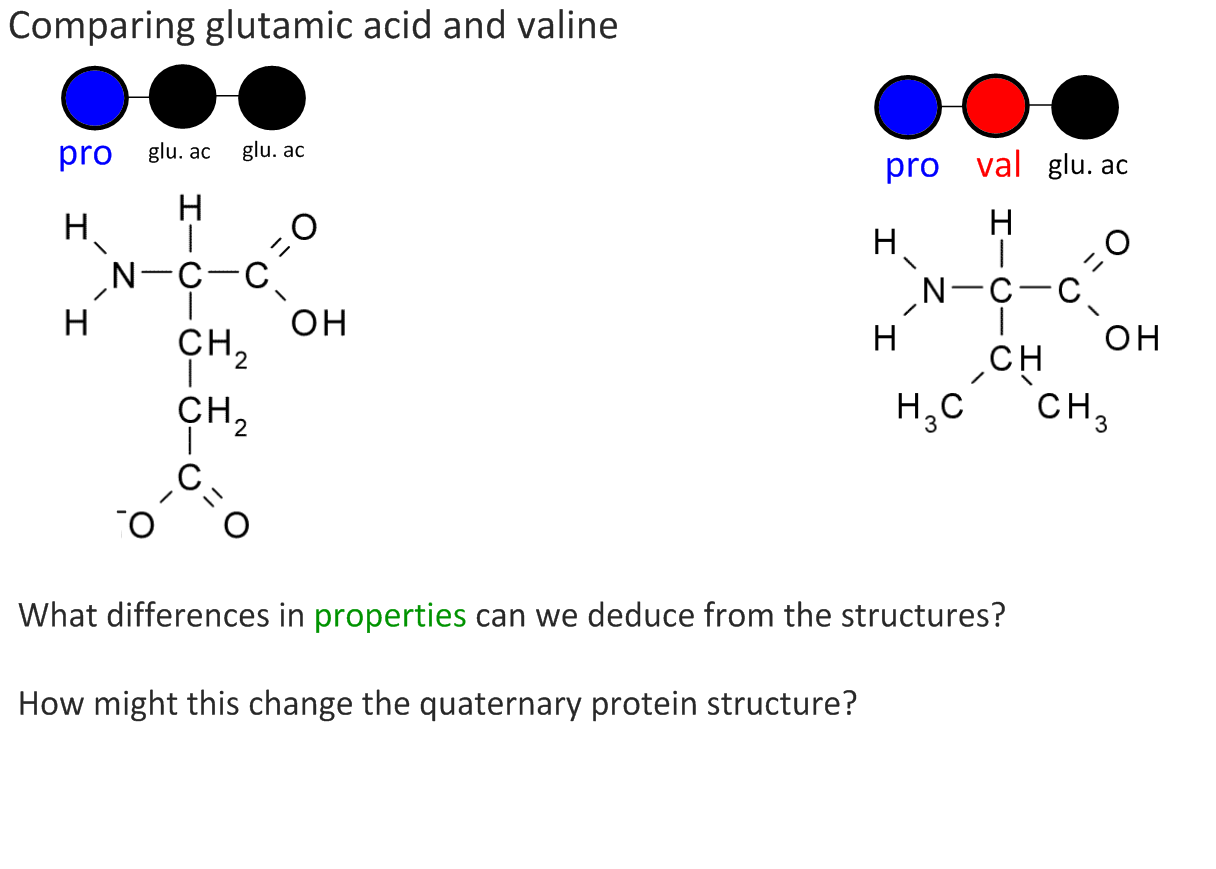 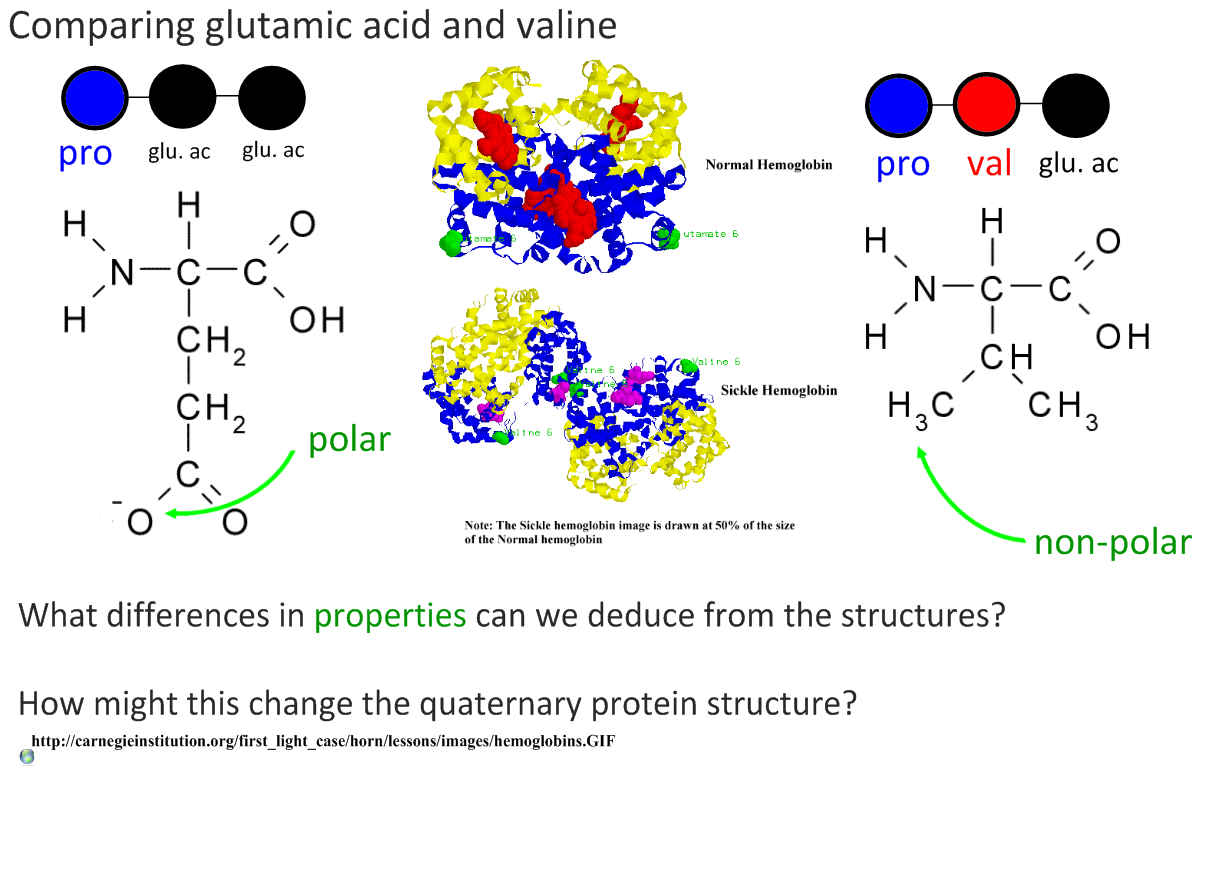 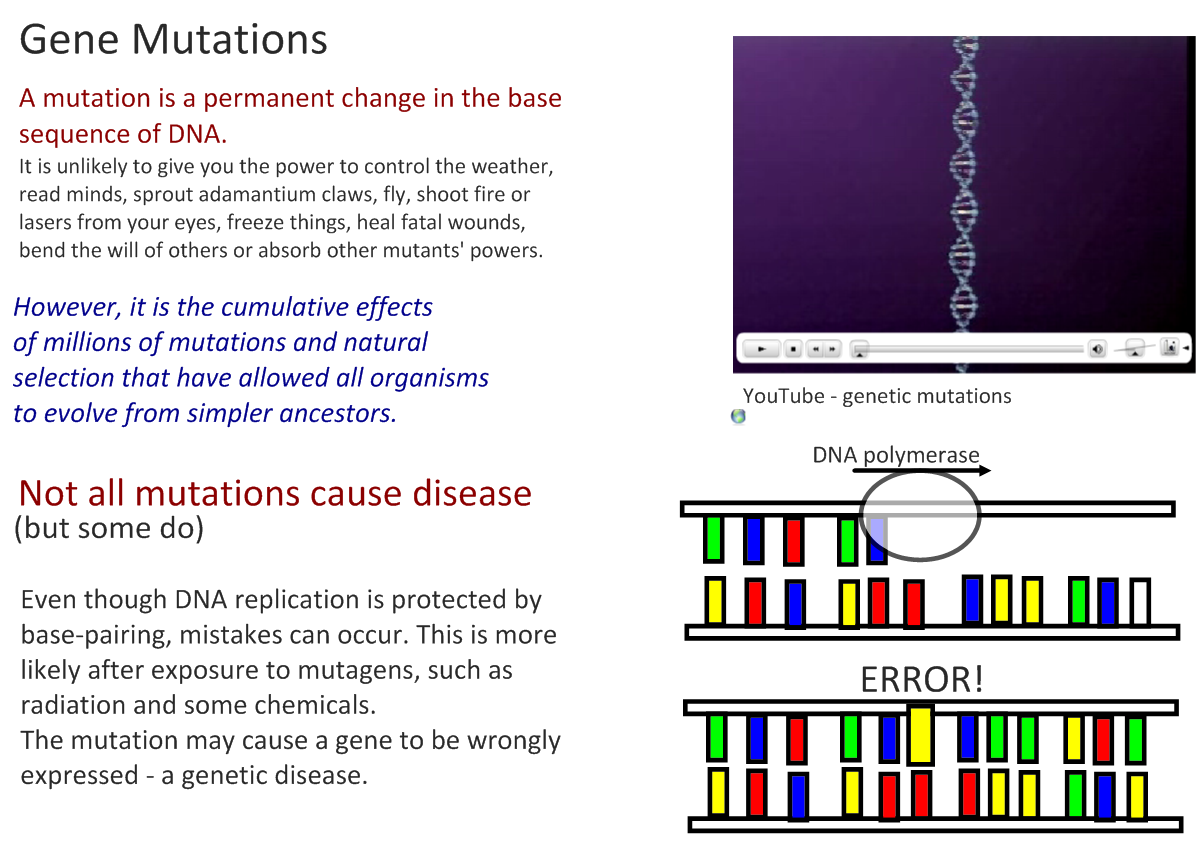 http://www.youtube.com/watch?v=vtW3dMZLrtE&feature=relmfu
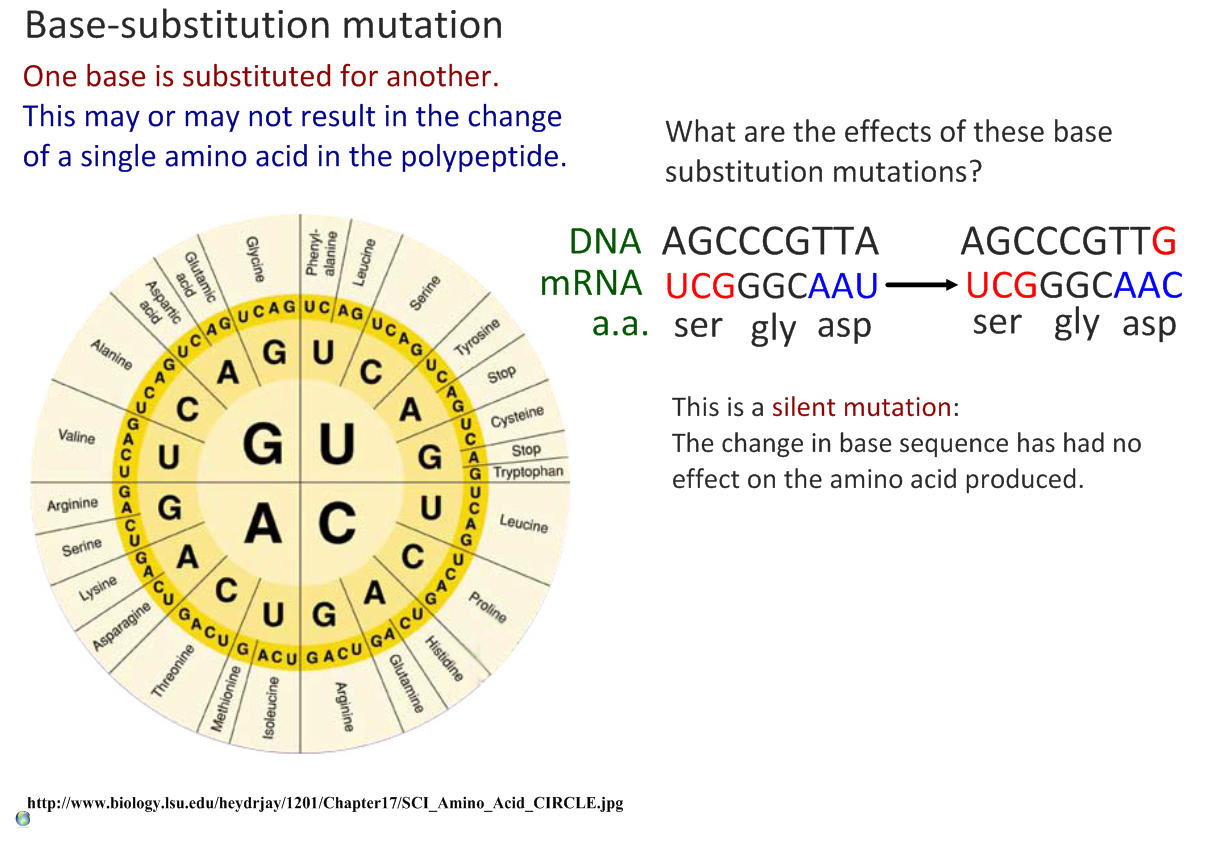 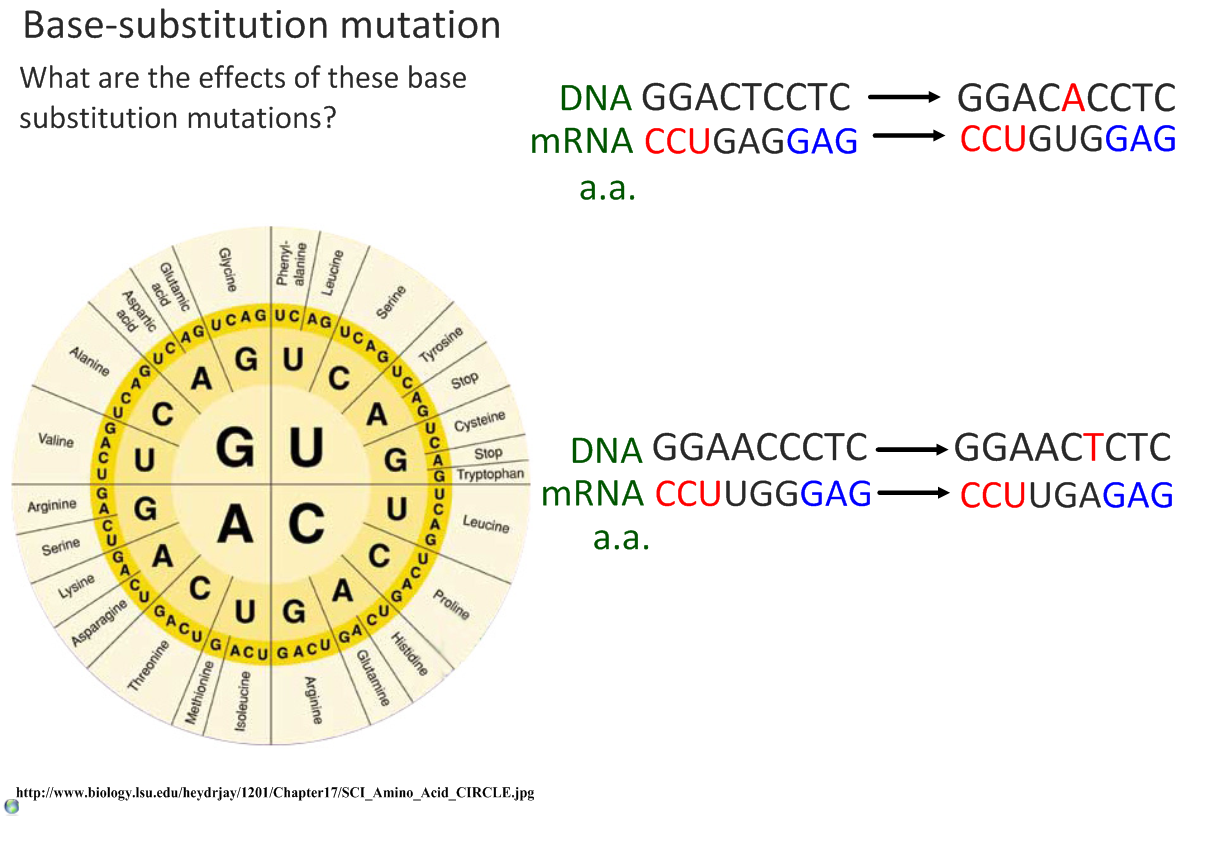 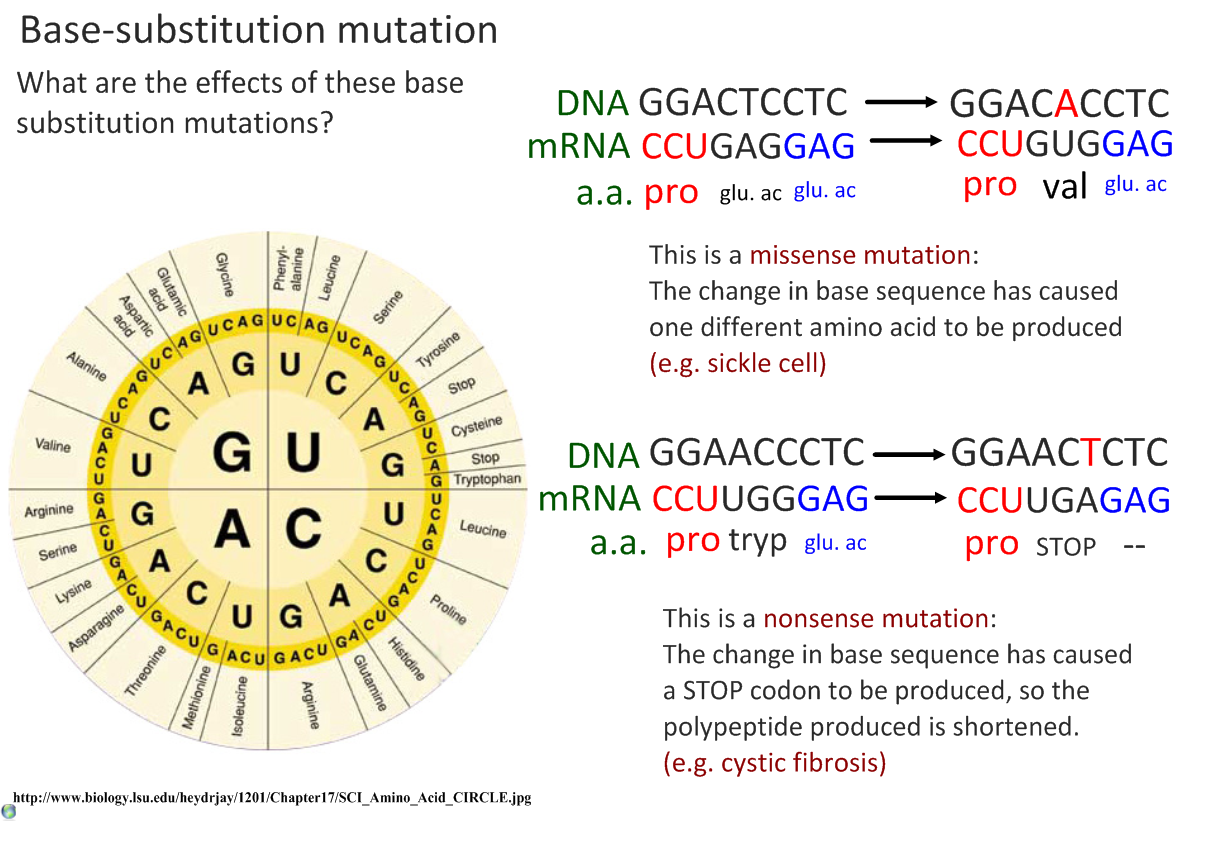 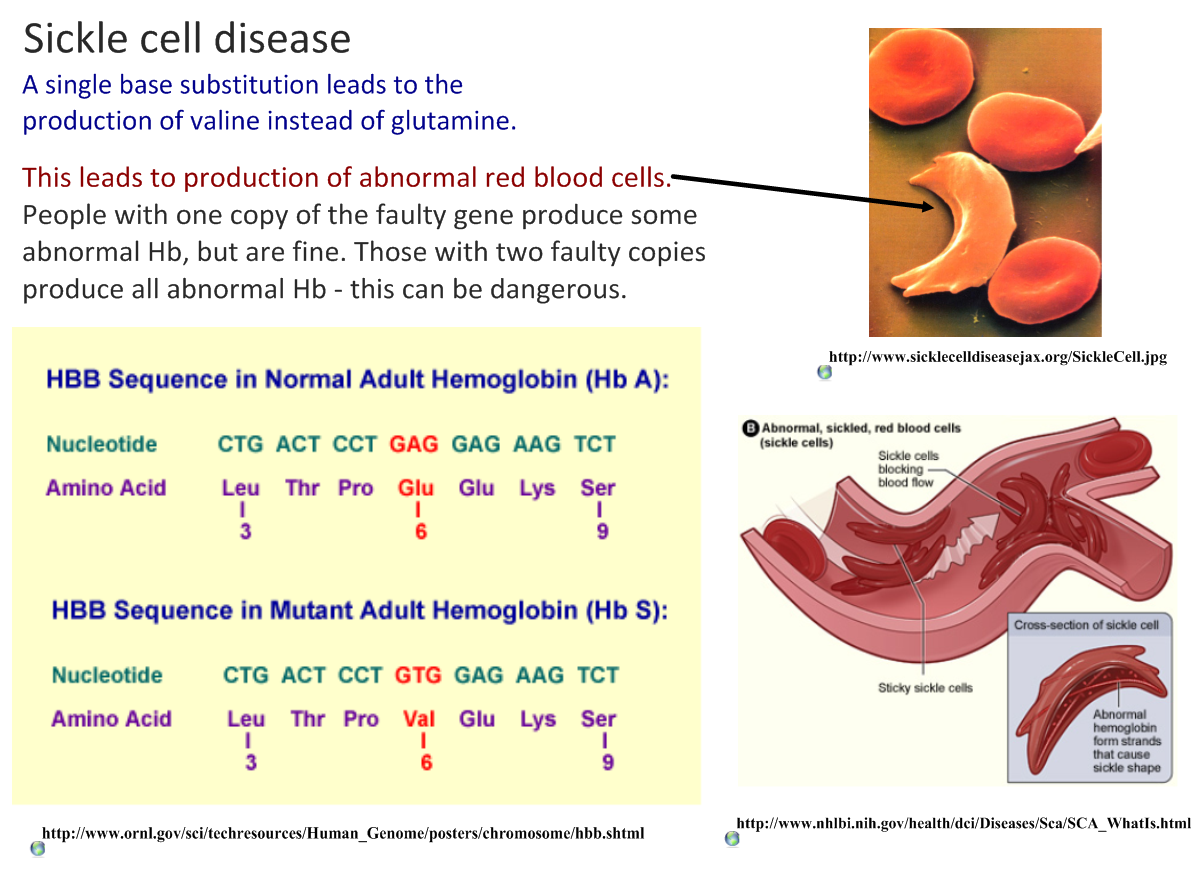 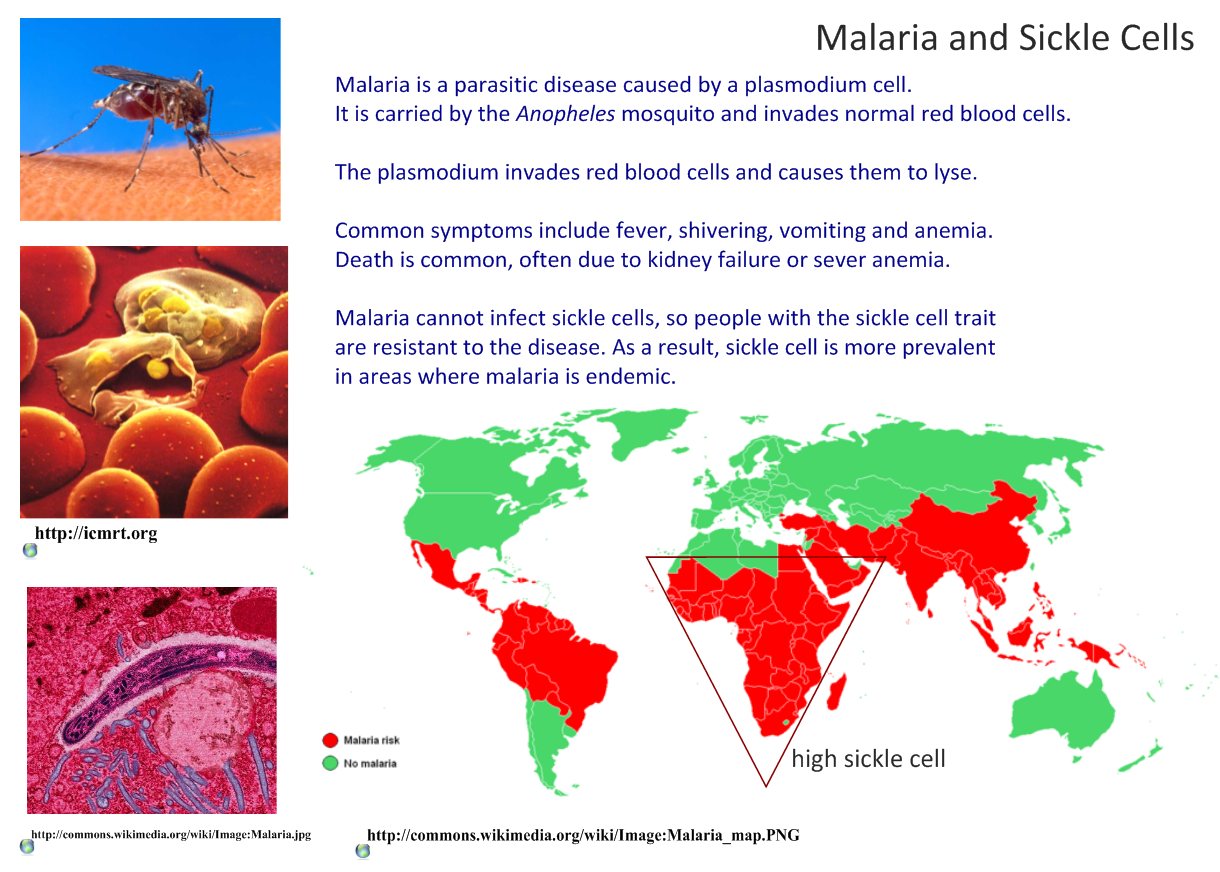 Cancer
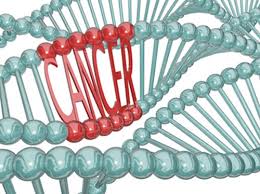 http://www.anorak.co.uk/288298/scare-stories/the-daily-mails-list-of-things-that-give-you-cancer-from-a-to-z.html/
12/02/2014
Mr A Lovat
150
Cancer
Cancer cells do not respond to the mechanisms that control cell cycle
They divide rapidly to form a mass of cells or tumour
Tumours may split (metastasis) and clumps of cells may lodge in different parts of the body causing seconday tumours 
Tumours that invade surrounding tissues are malignant
Cancer causin’ mutations
Mutations that cause cancer affect the cell cycle
Multiple mutations that cause cancer usually affects DNA repair mechanisms
Single mutations can cause cancer
Proto-oncogenes code for the proteins that control the cell cycle
If one of these genes mutates it forms an oncogene
Oncogenes produce too much protein so the cell is continually stimulated.
They are dominant genes.
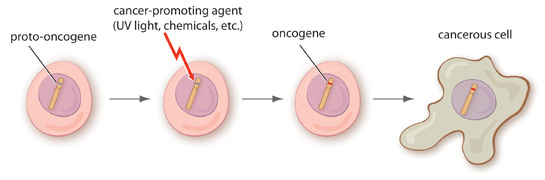 12/02/2014
Mr A Lovat
154
Role of the environment
Environmental factors increase the likelihood of mutations occurring.

Factors like tar in fags, asbestos, chemicals in booze and radiation all increase risk of cancer.

Ultraviolet light is a good example
Melanoma
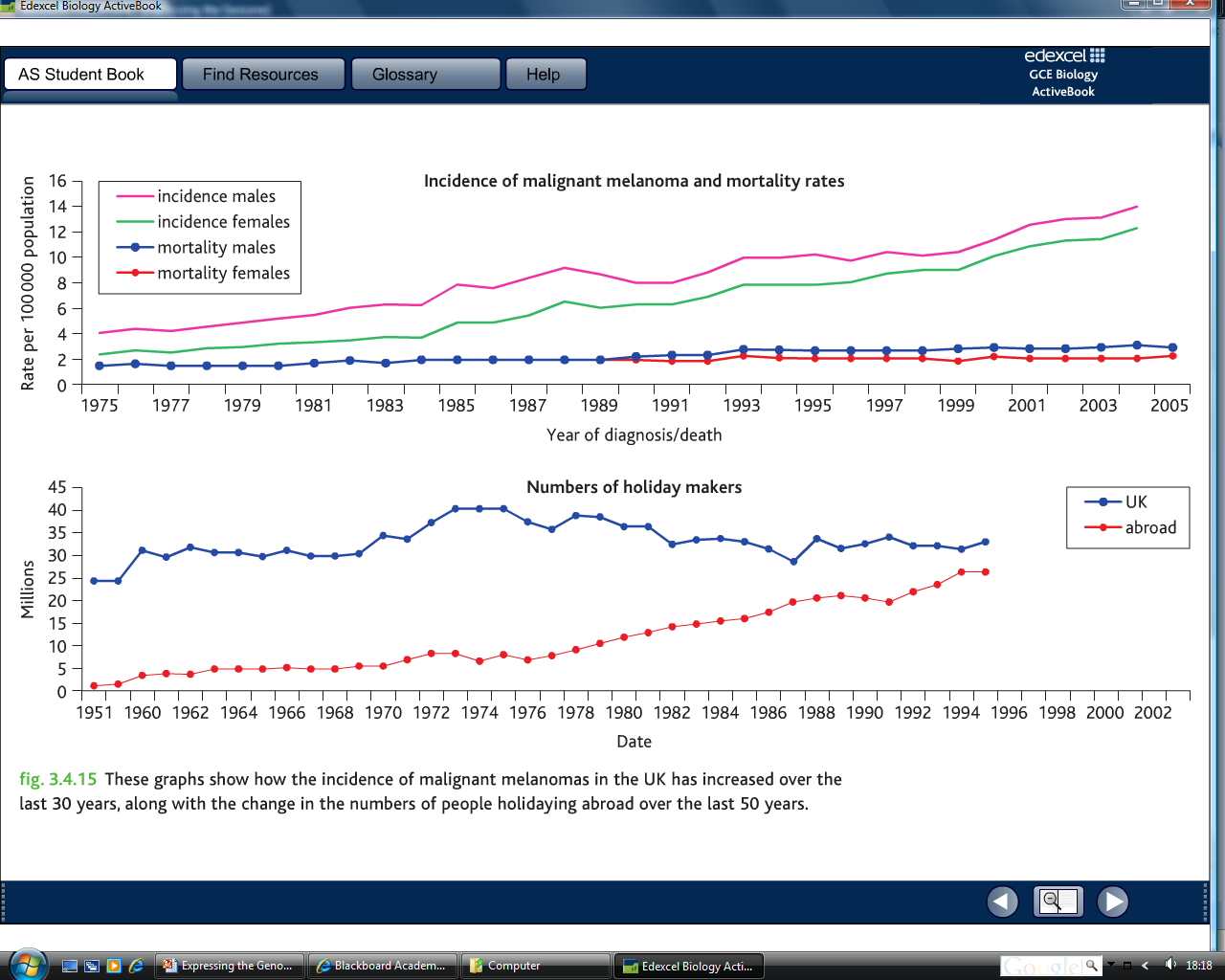 Read the article and…
Grade B
Explain, using the idea of protein synthesis, how
12/02/2014
Mr A Lovat
157